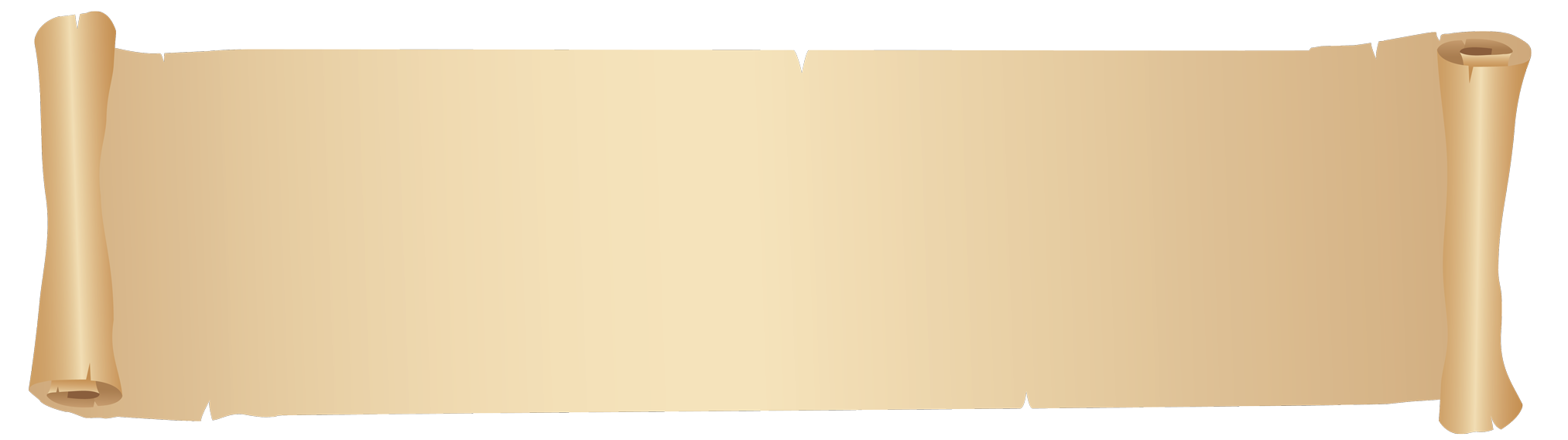 Комитет Ставропольского края 
по делам архивов
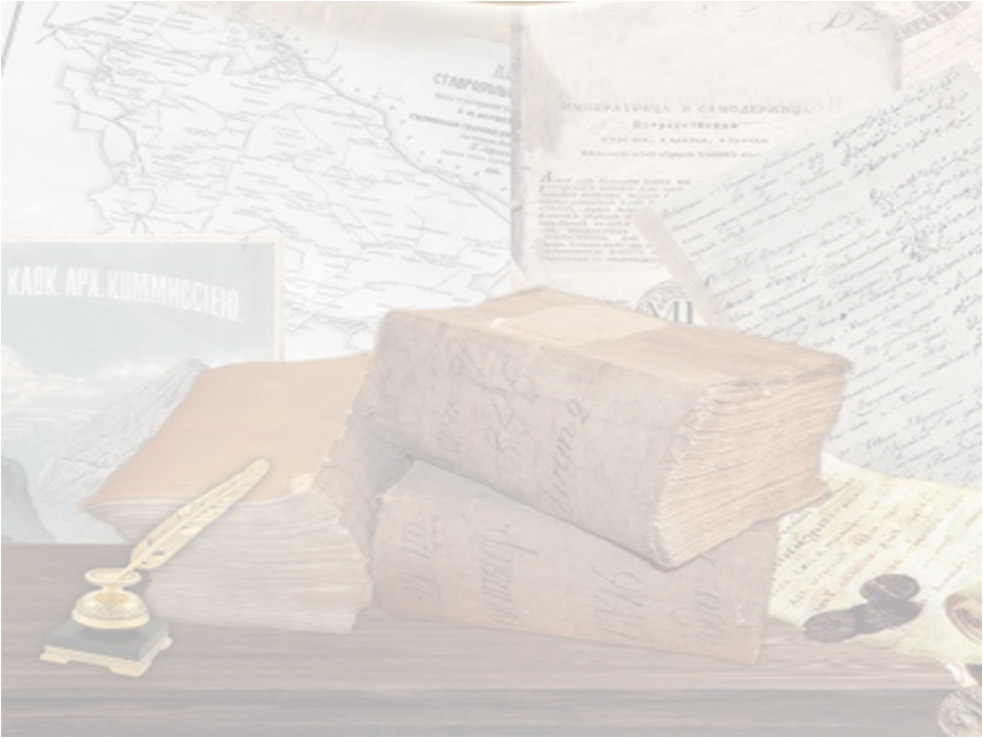 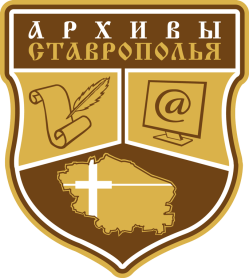 Актуальные  проблемы 
комплектования  архивных 
учреждений  Ставропольского  края документами  Архивного  фонда Российской  Федерации
и другими  архивными  документами
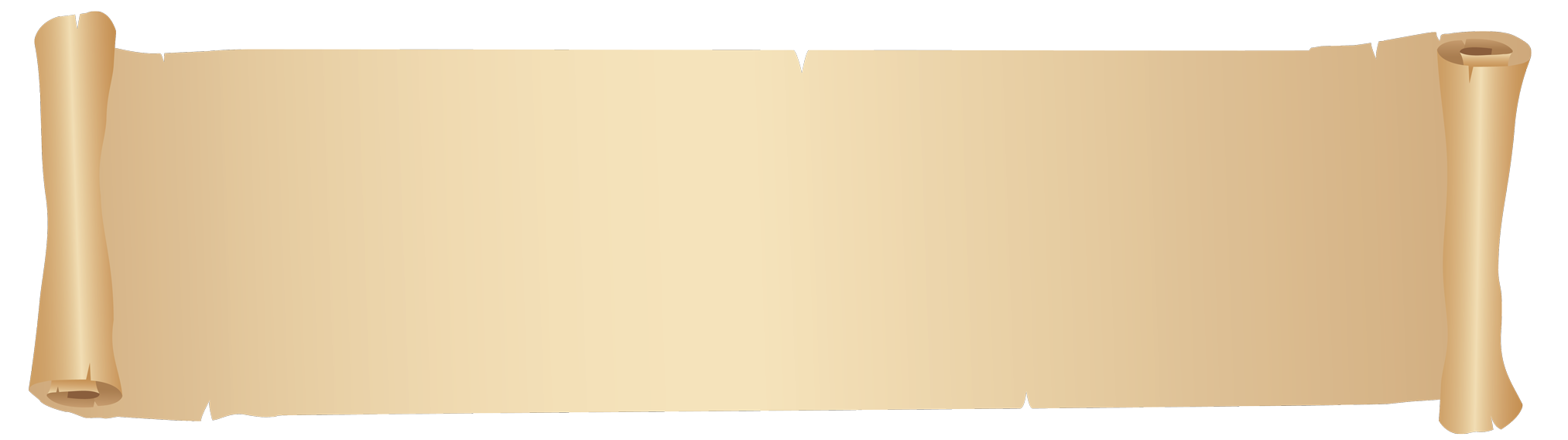 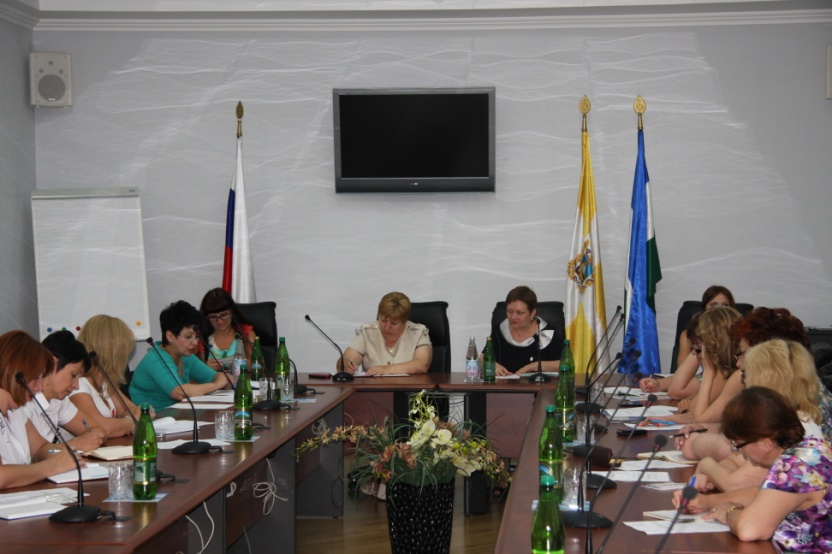 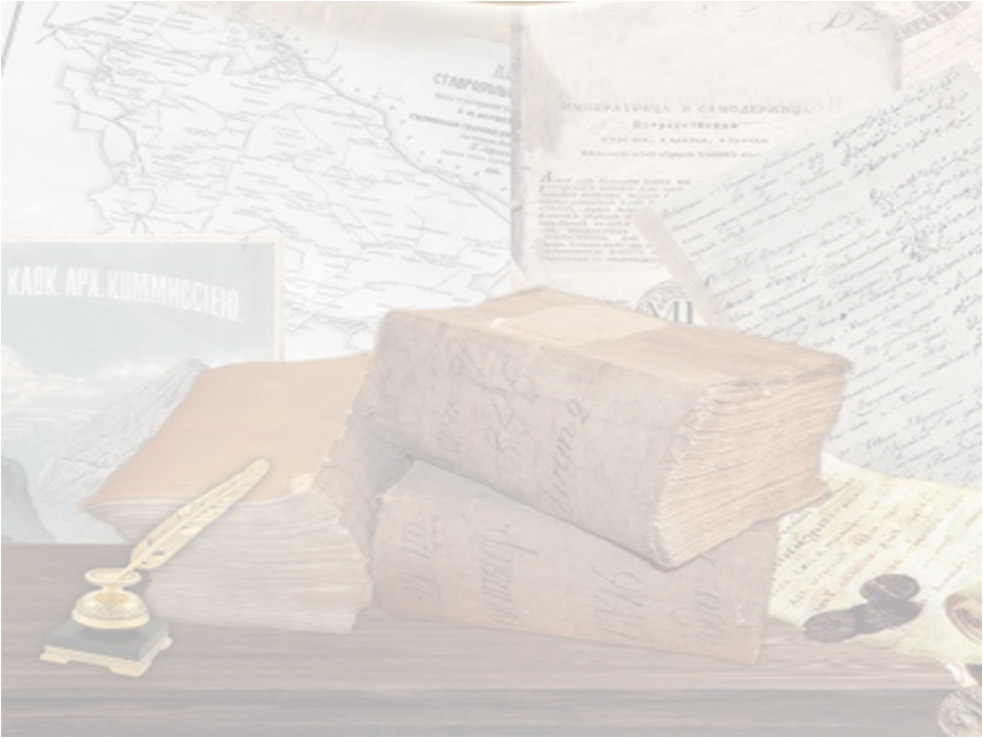 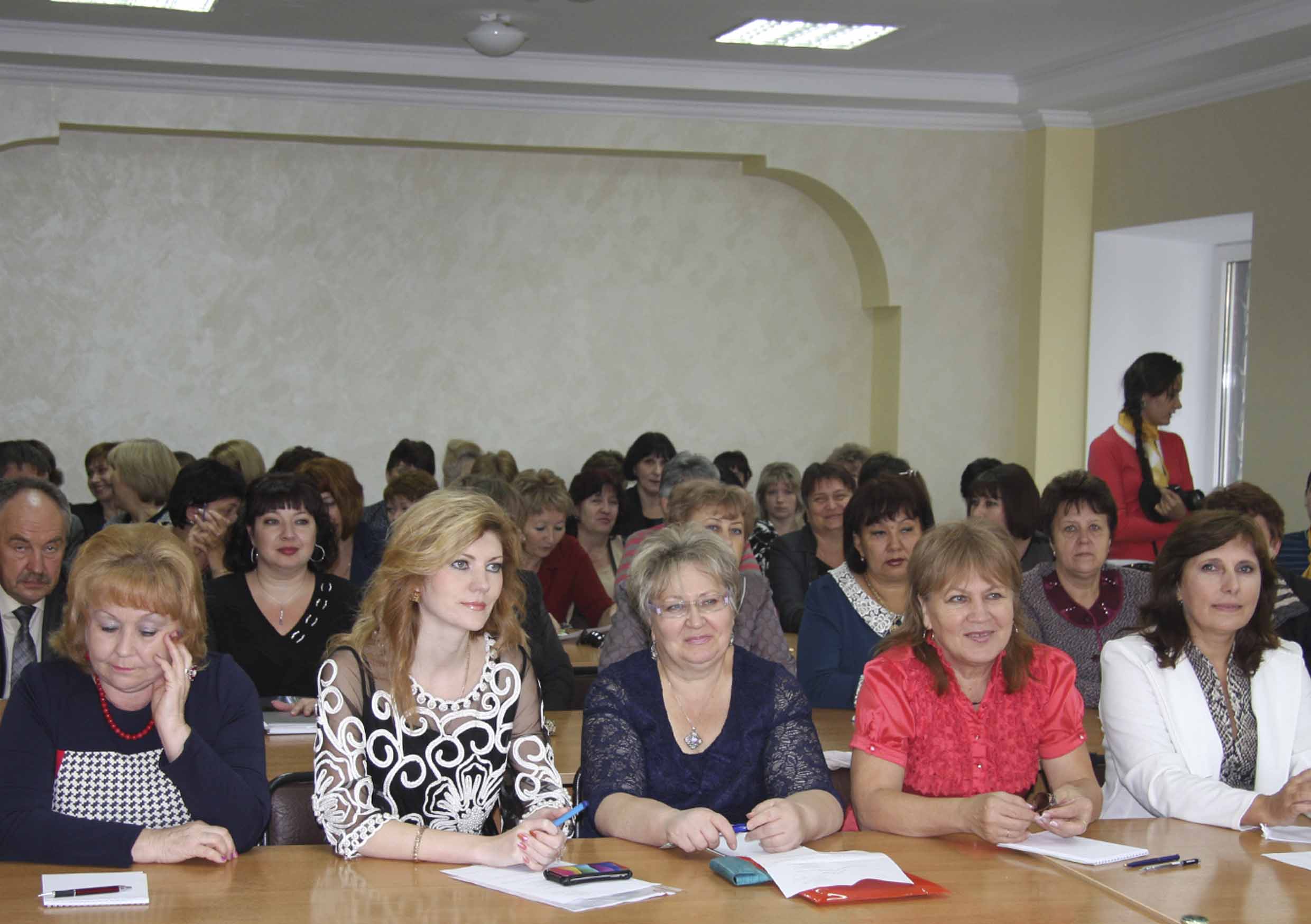 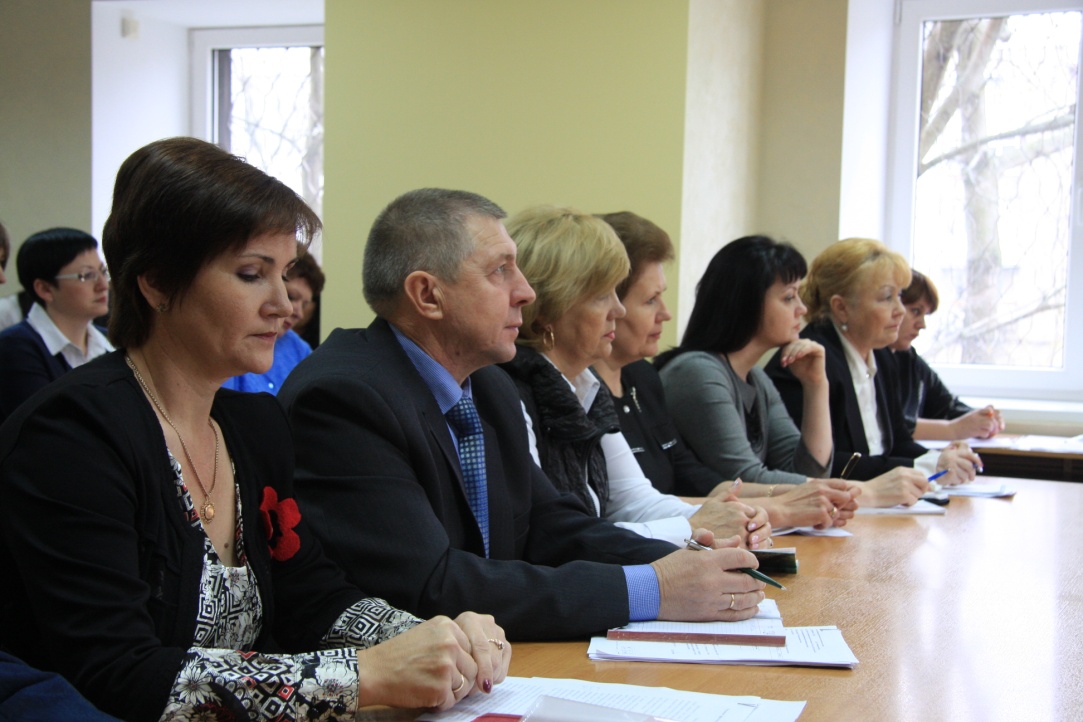 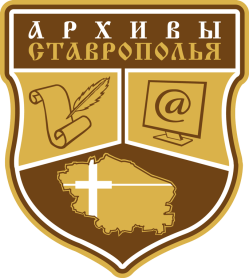 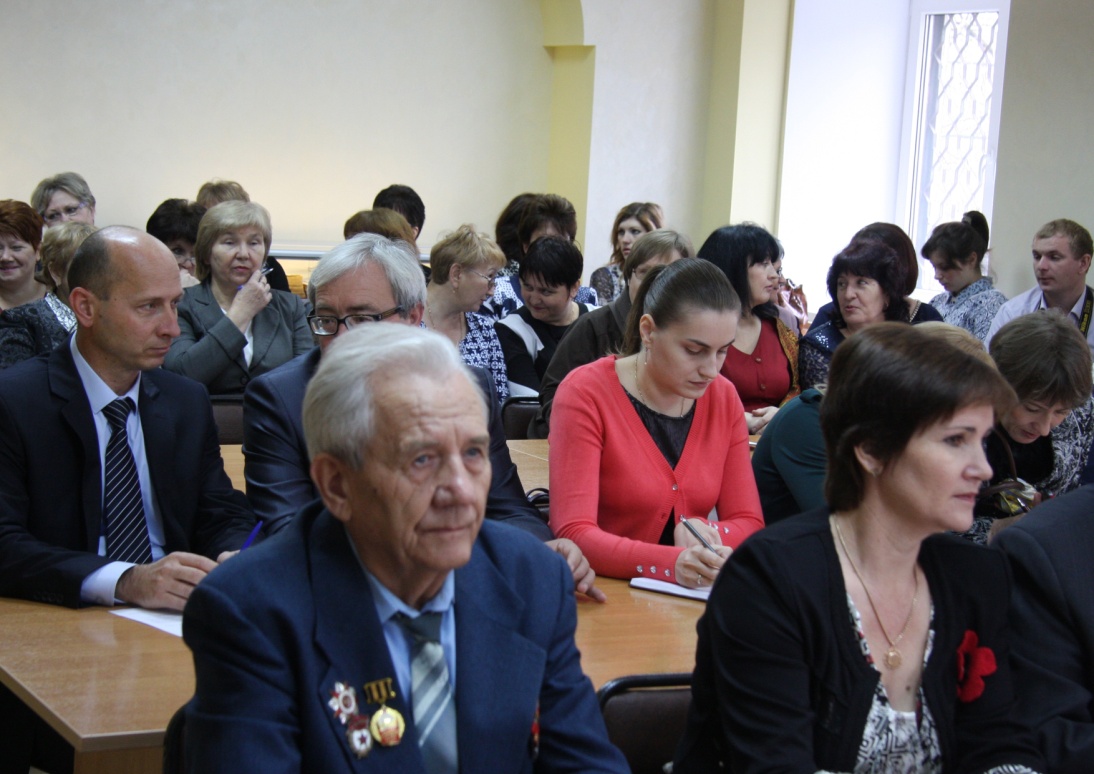 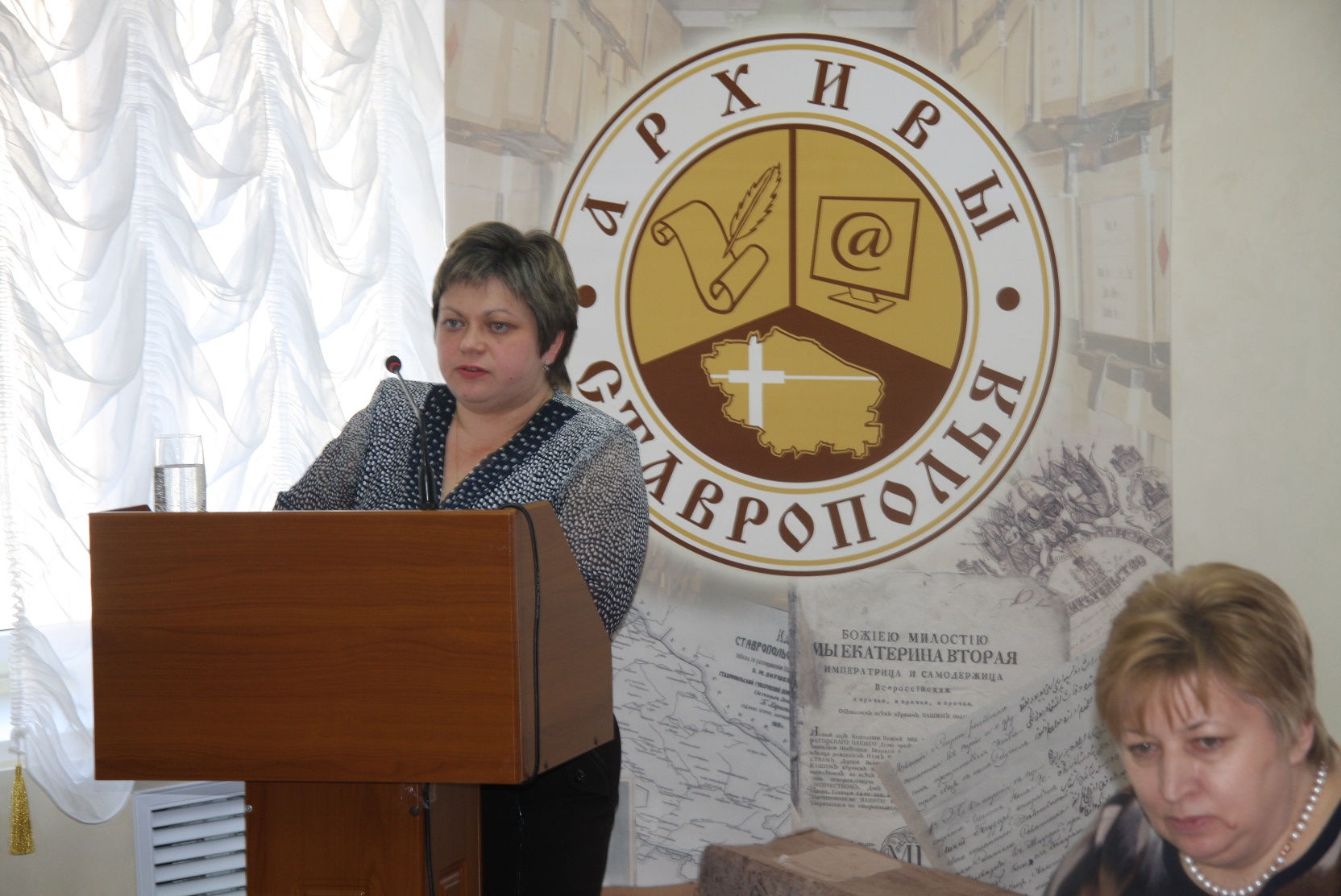 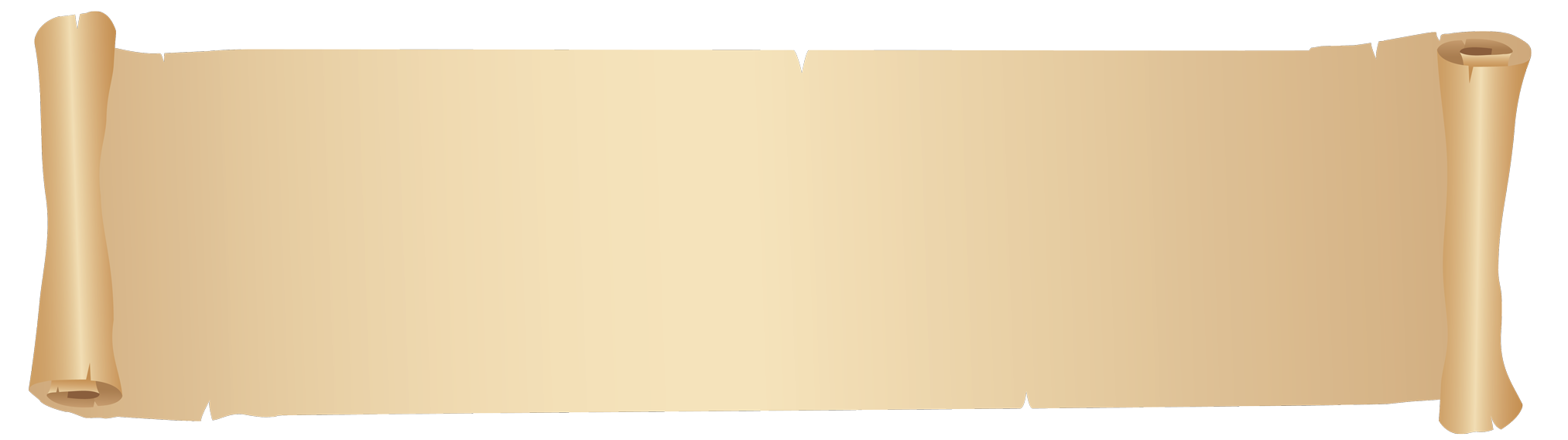 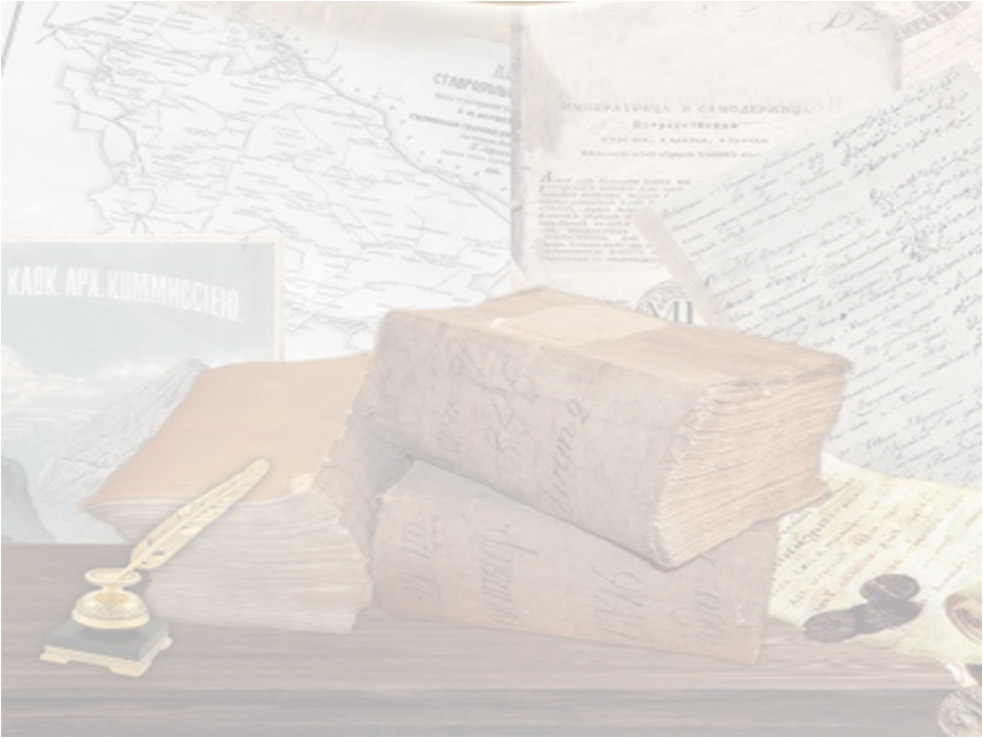 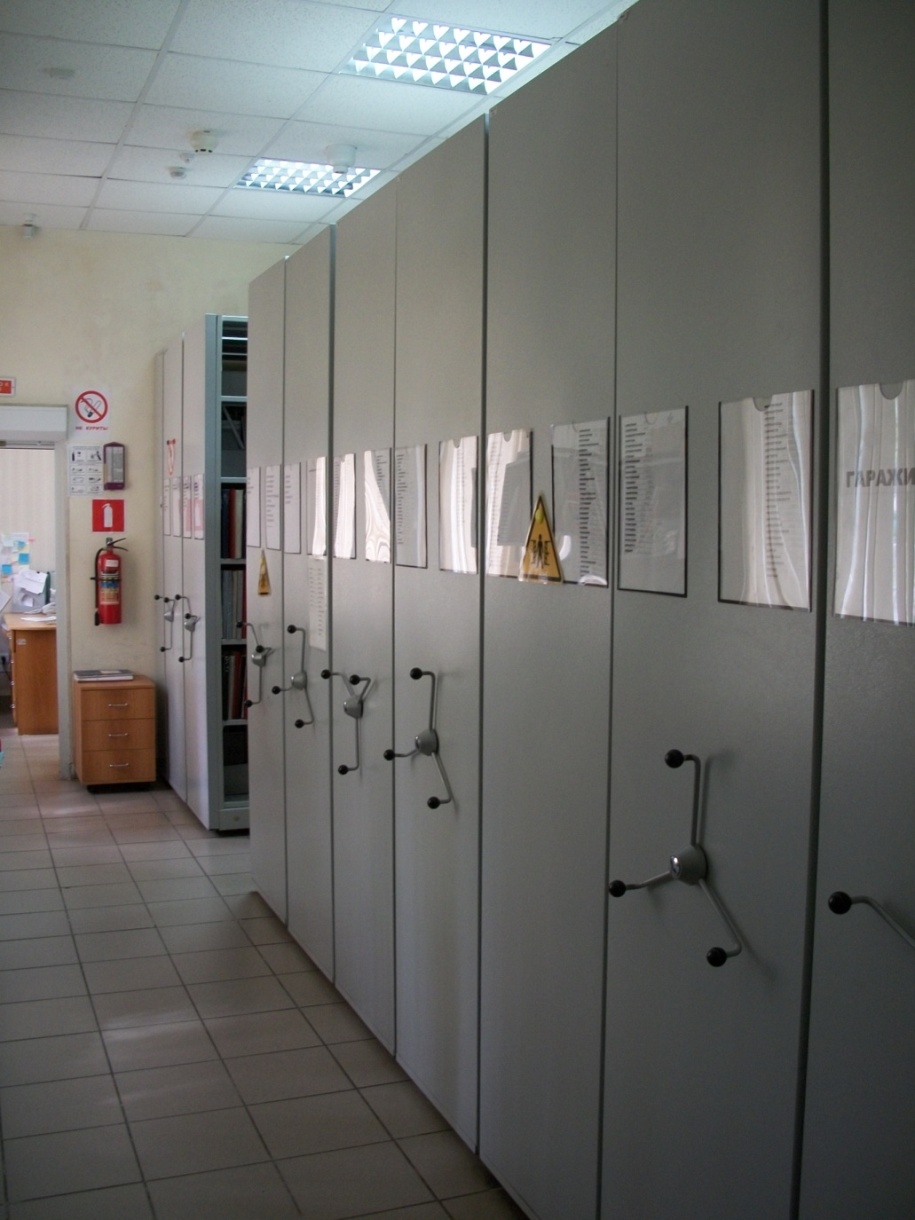 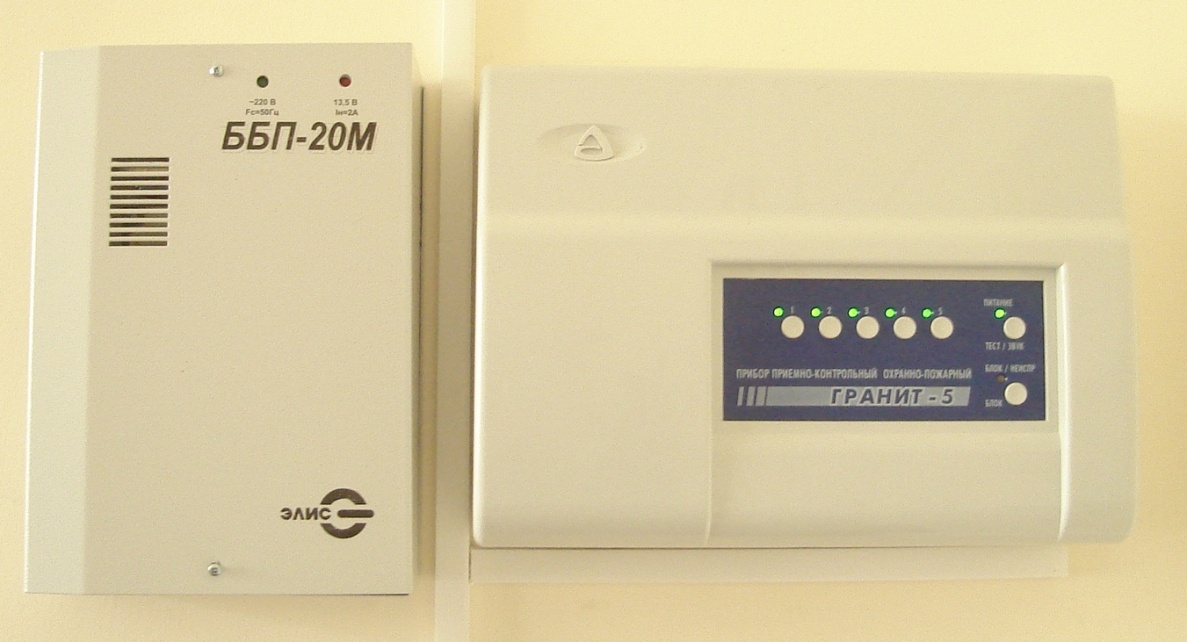 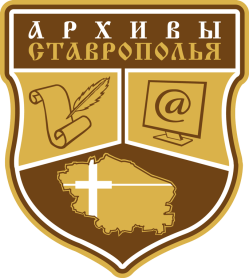 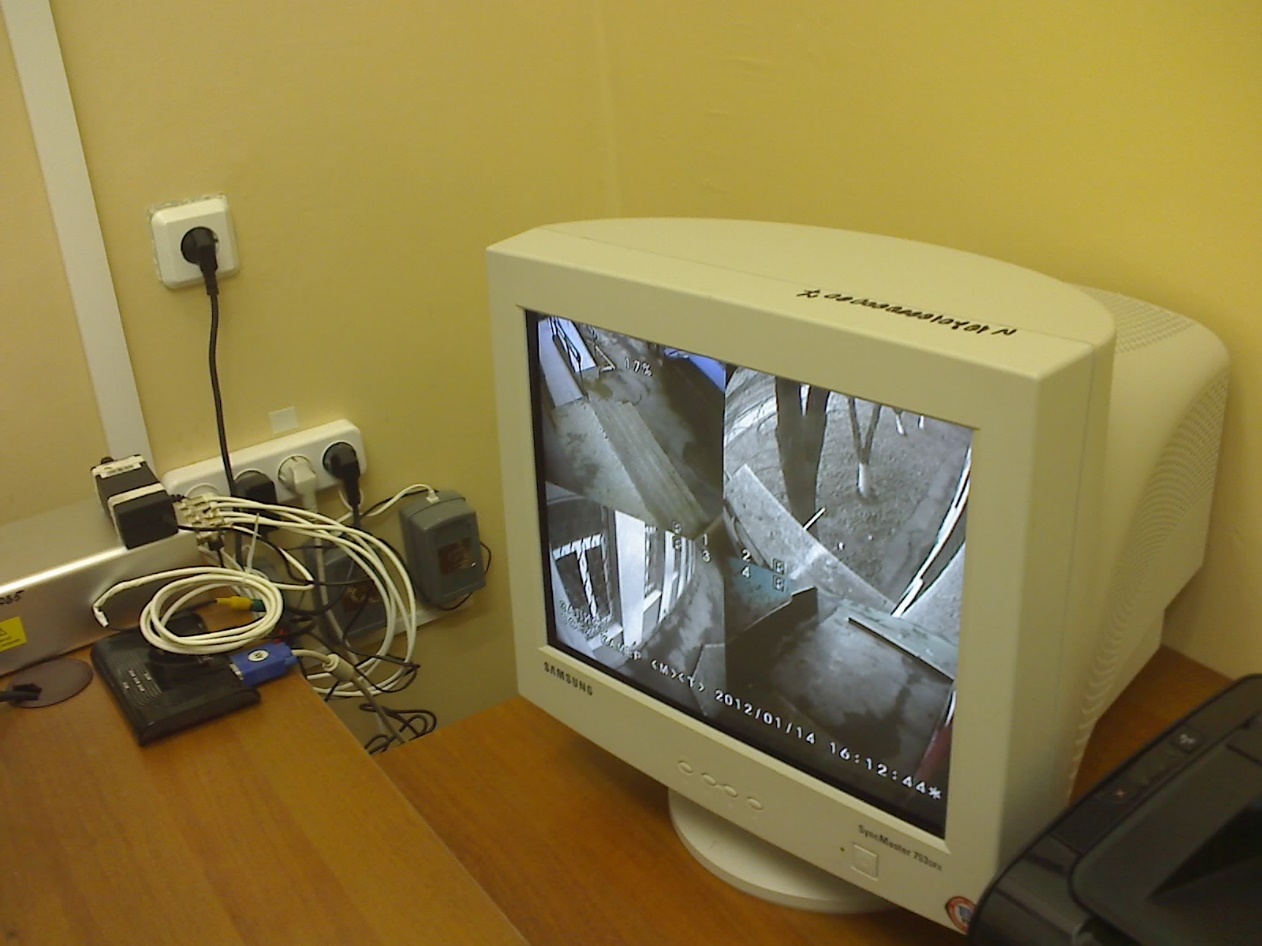 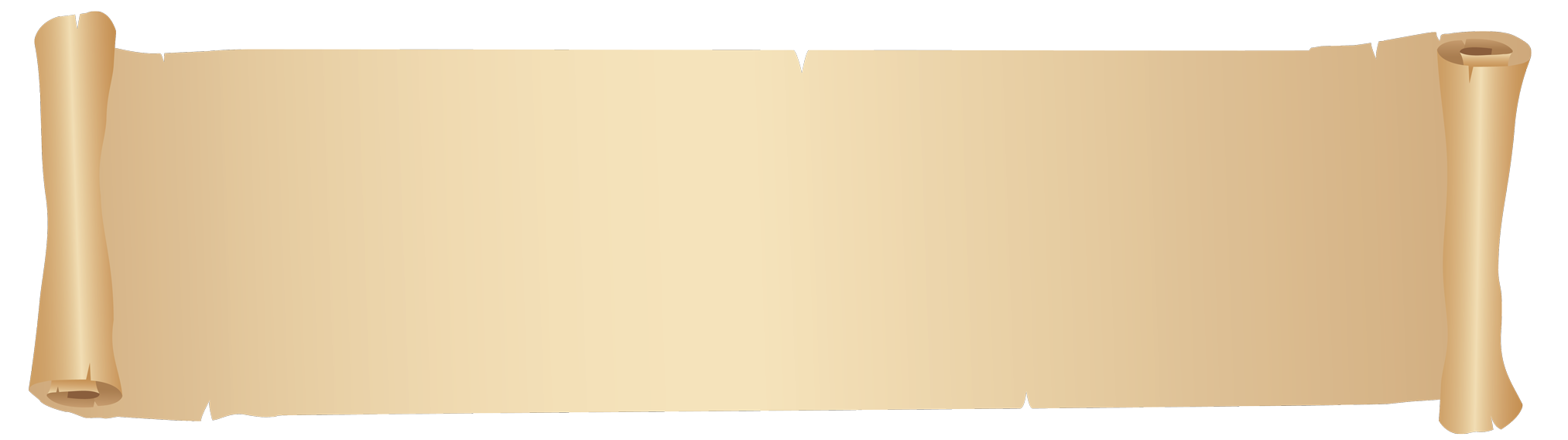 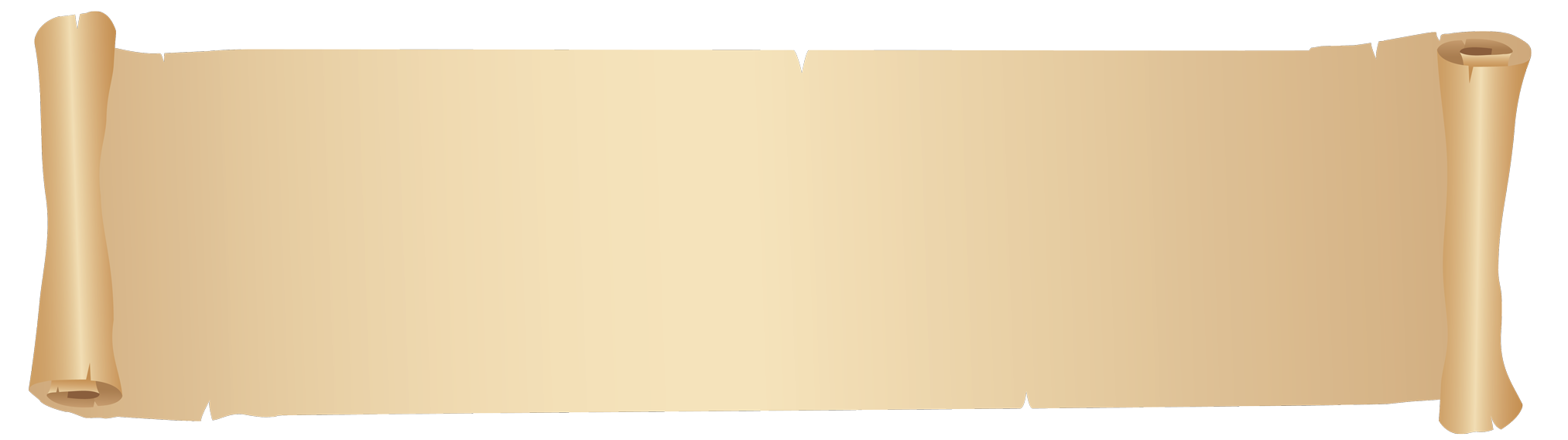 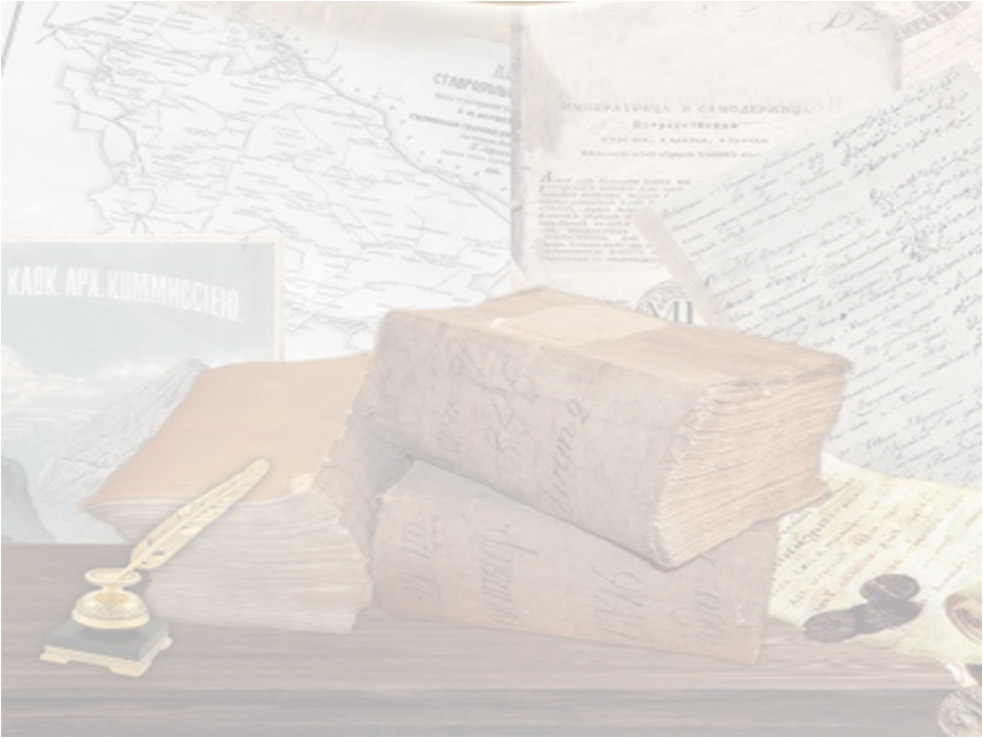 Упорядочение управленческой 
документации
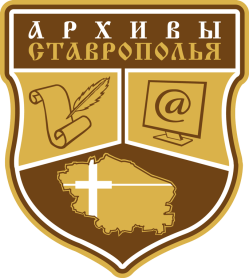 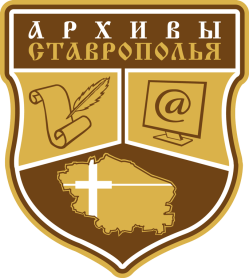 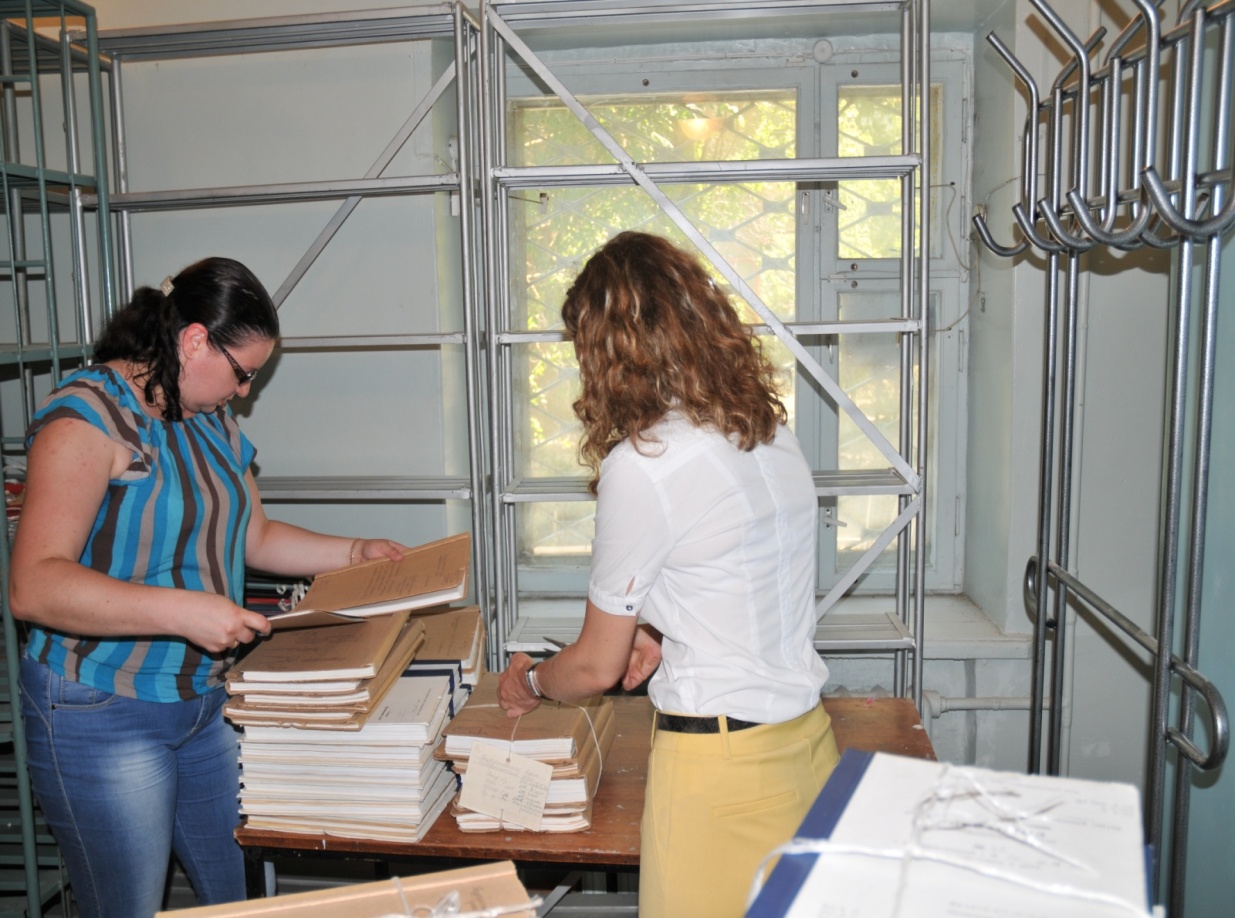 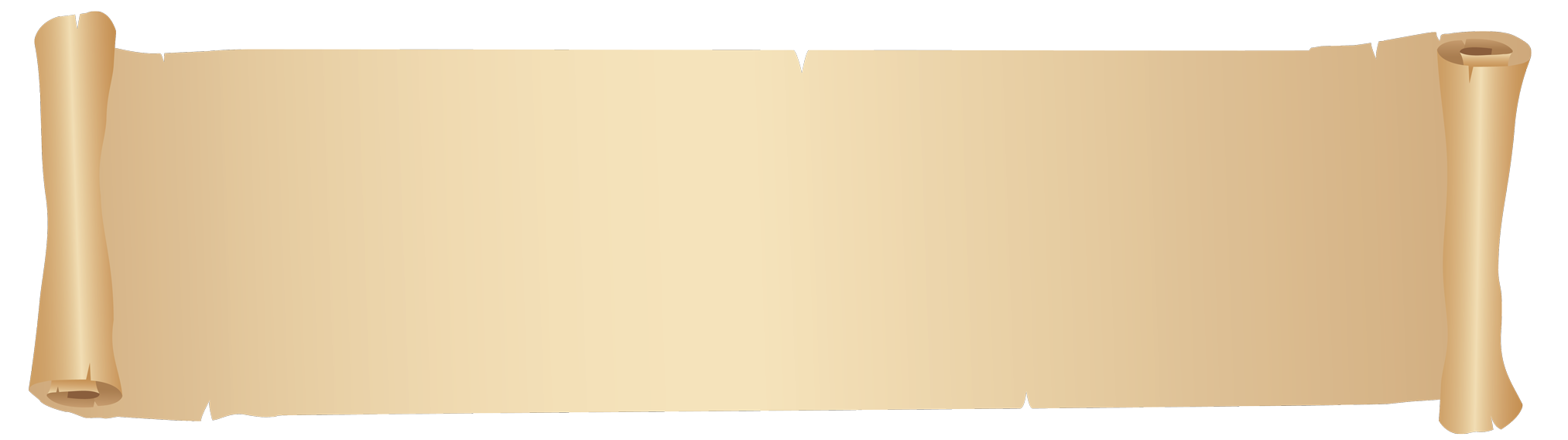 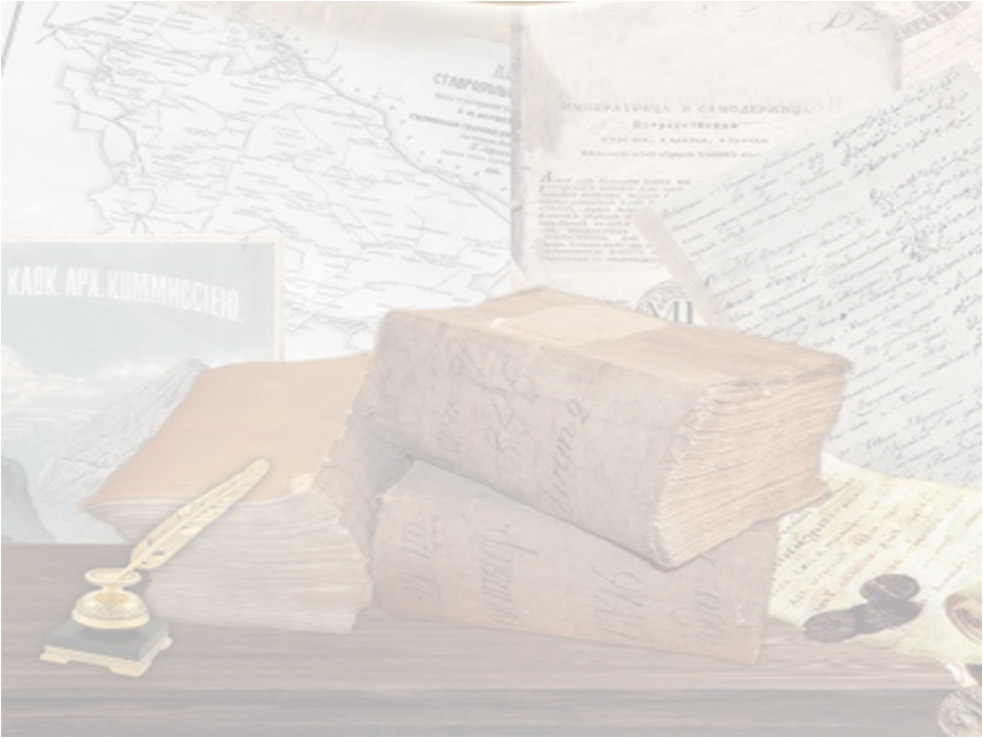 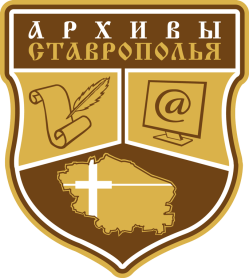 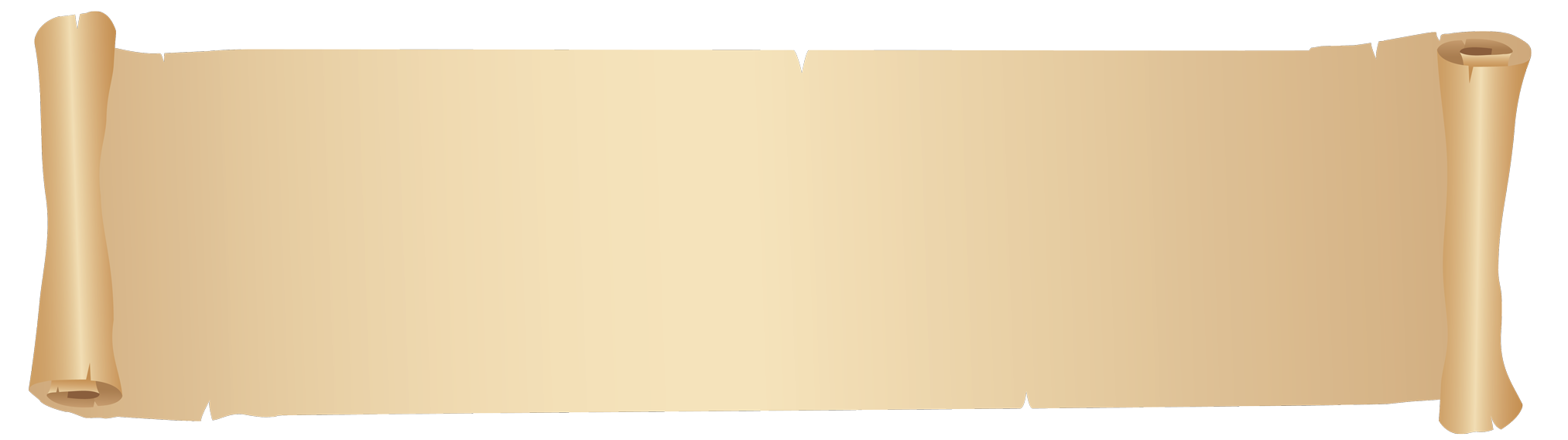 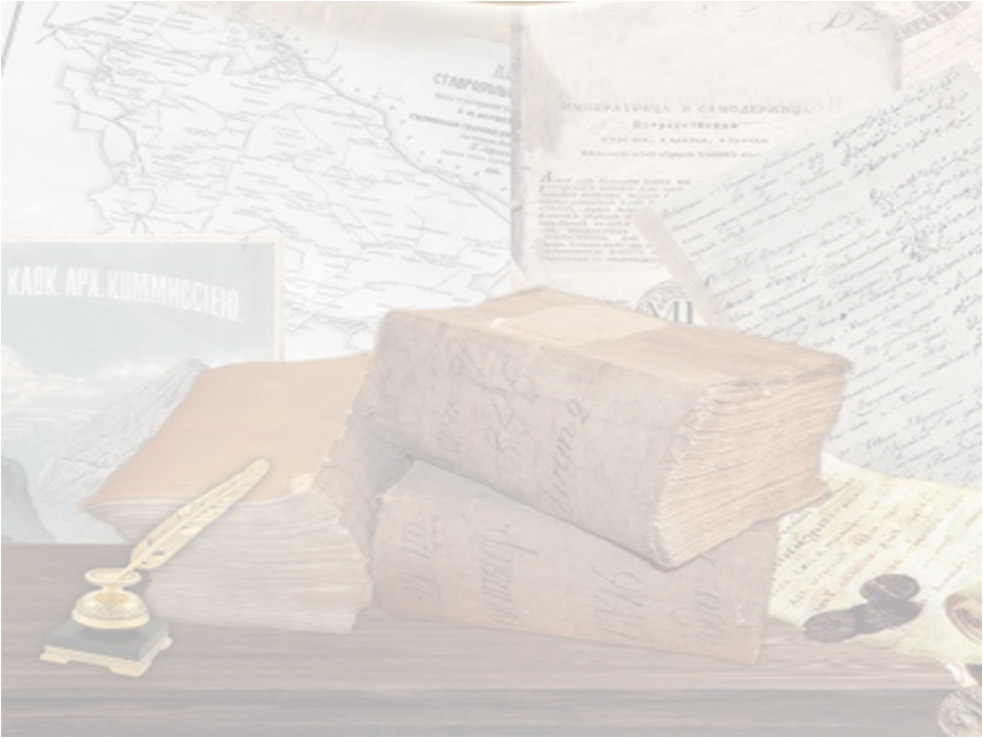 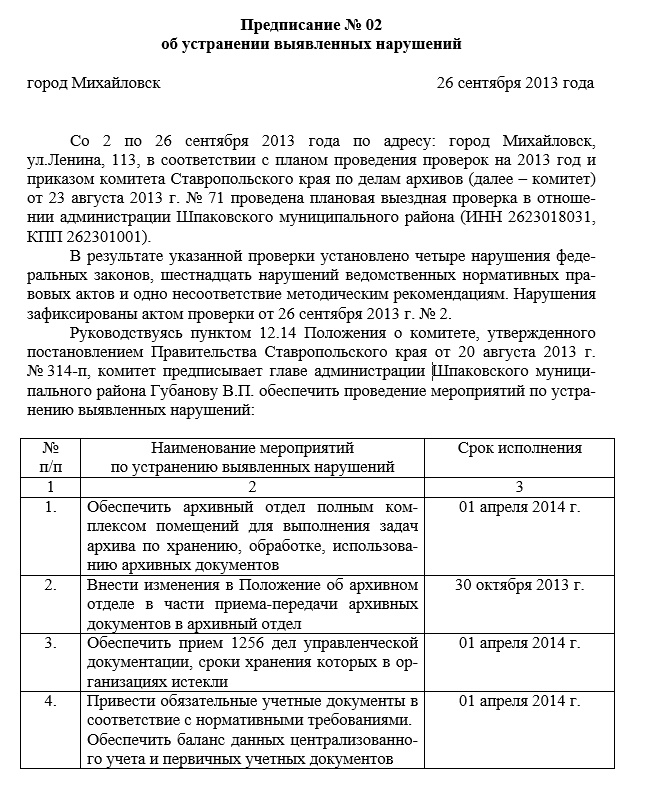 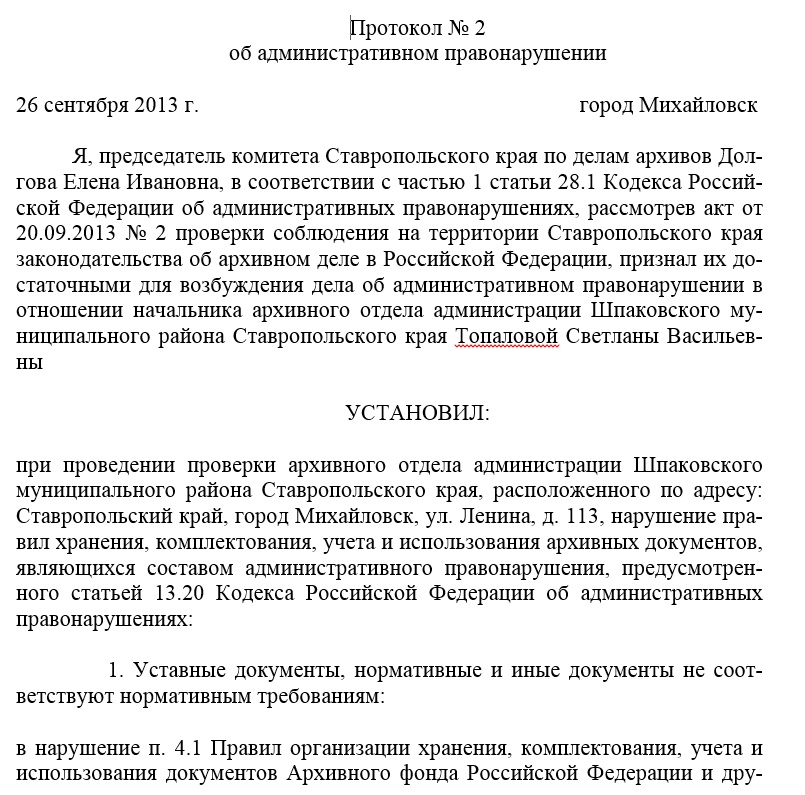 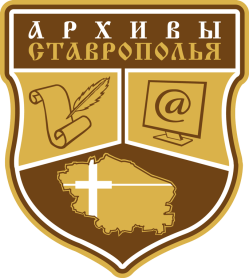 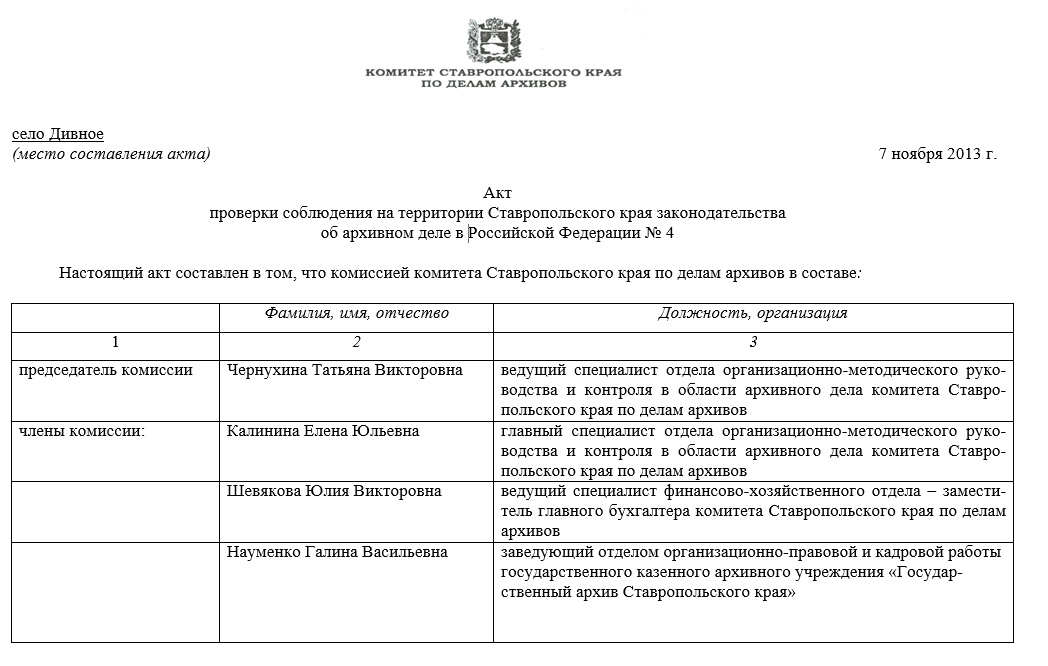 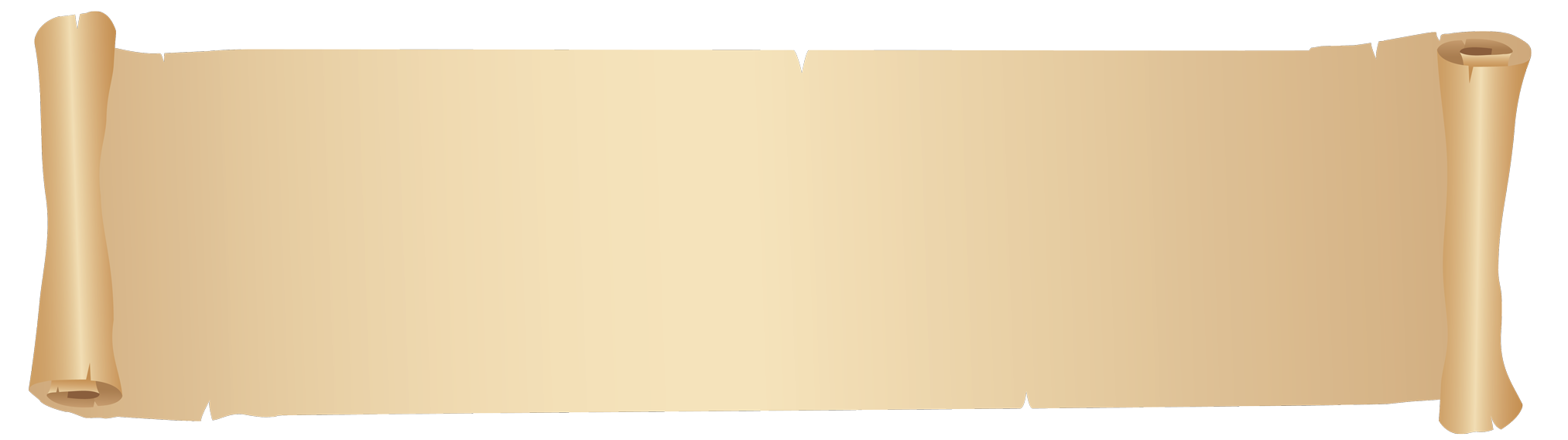 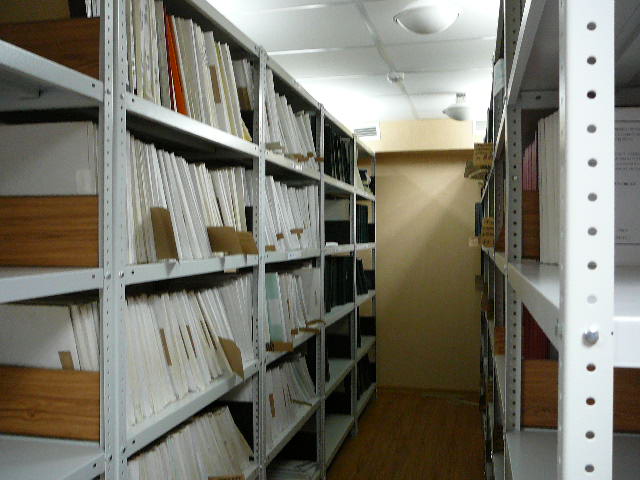 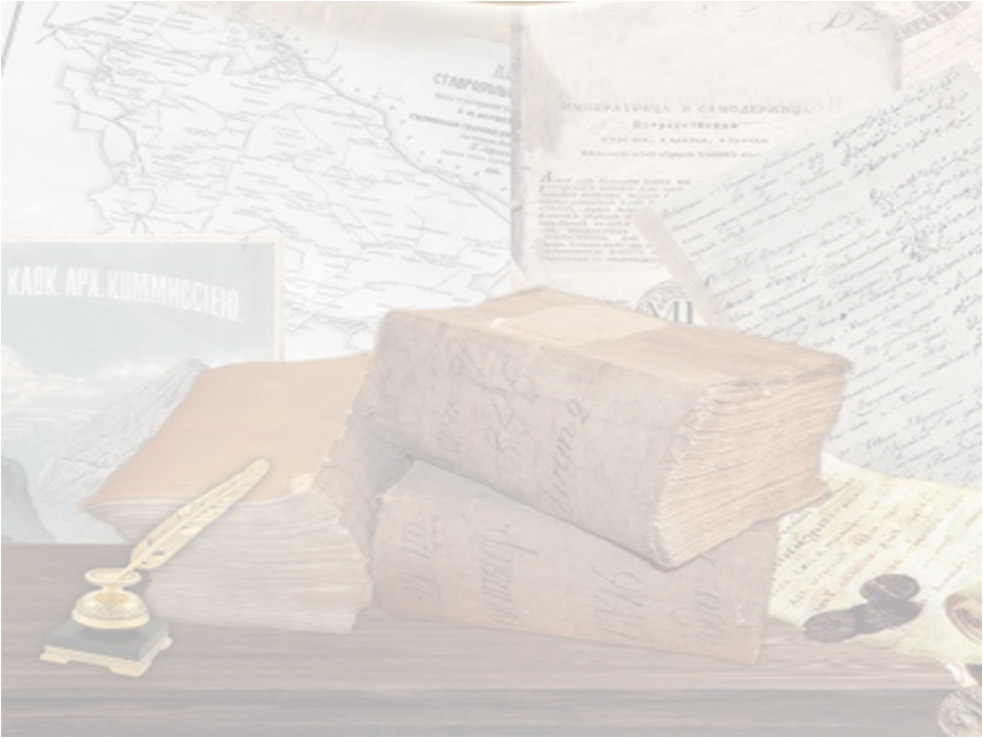 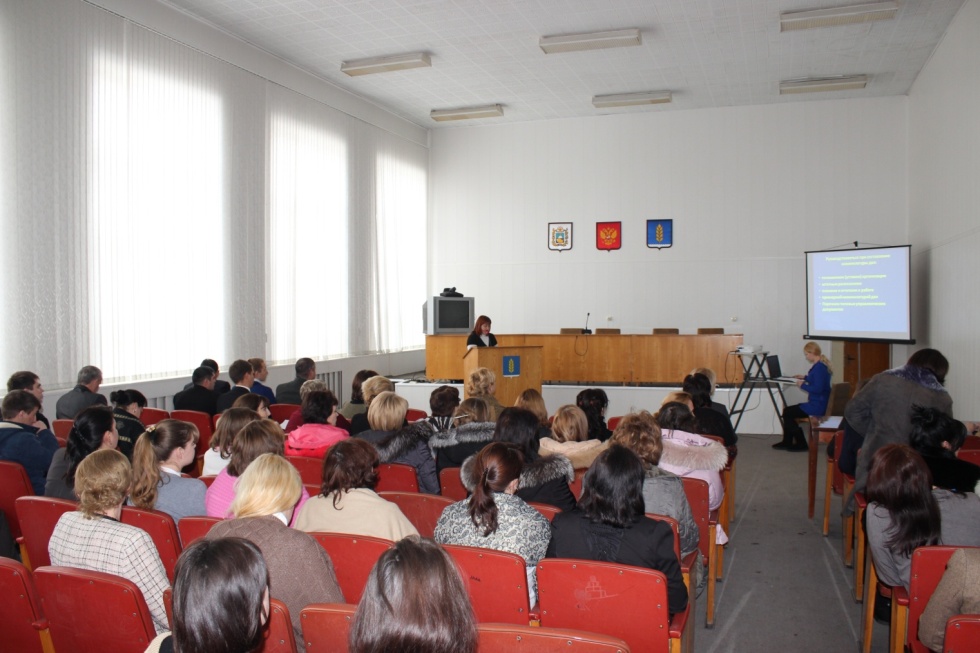 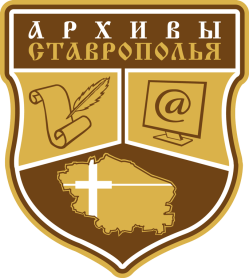 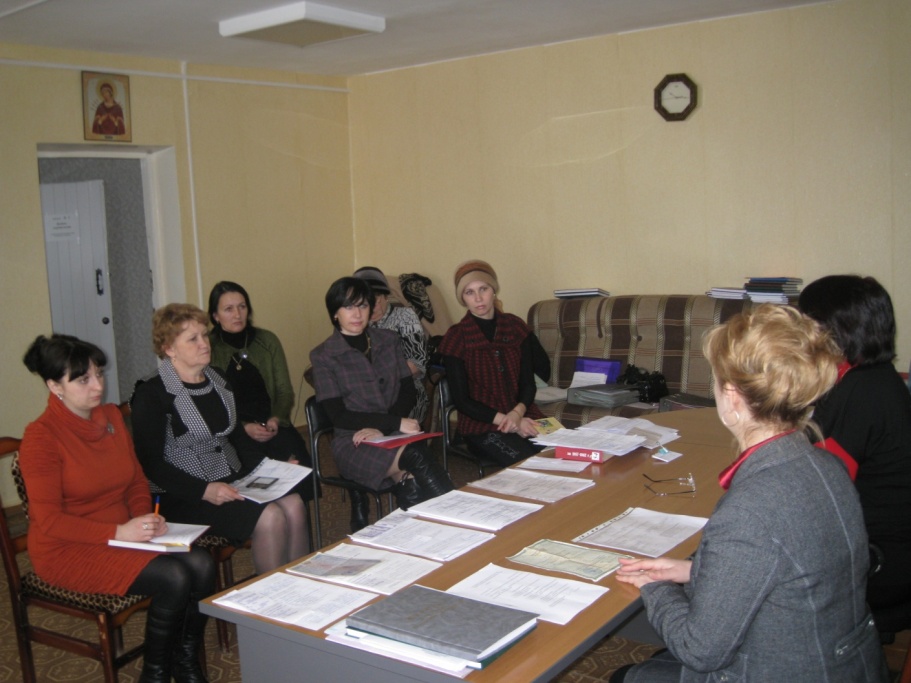 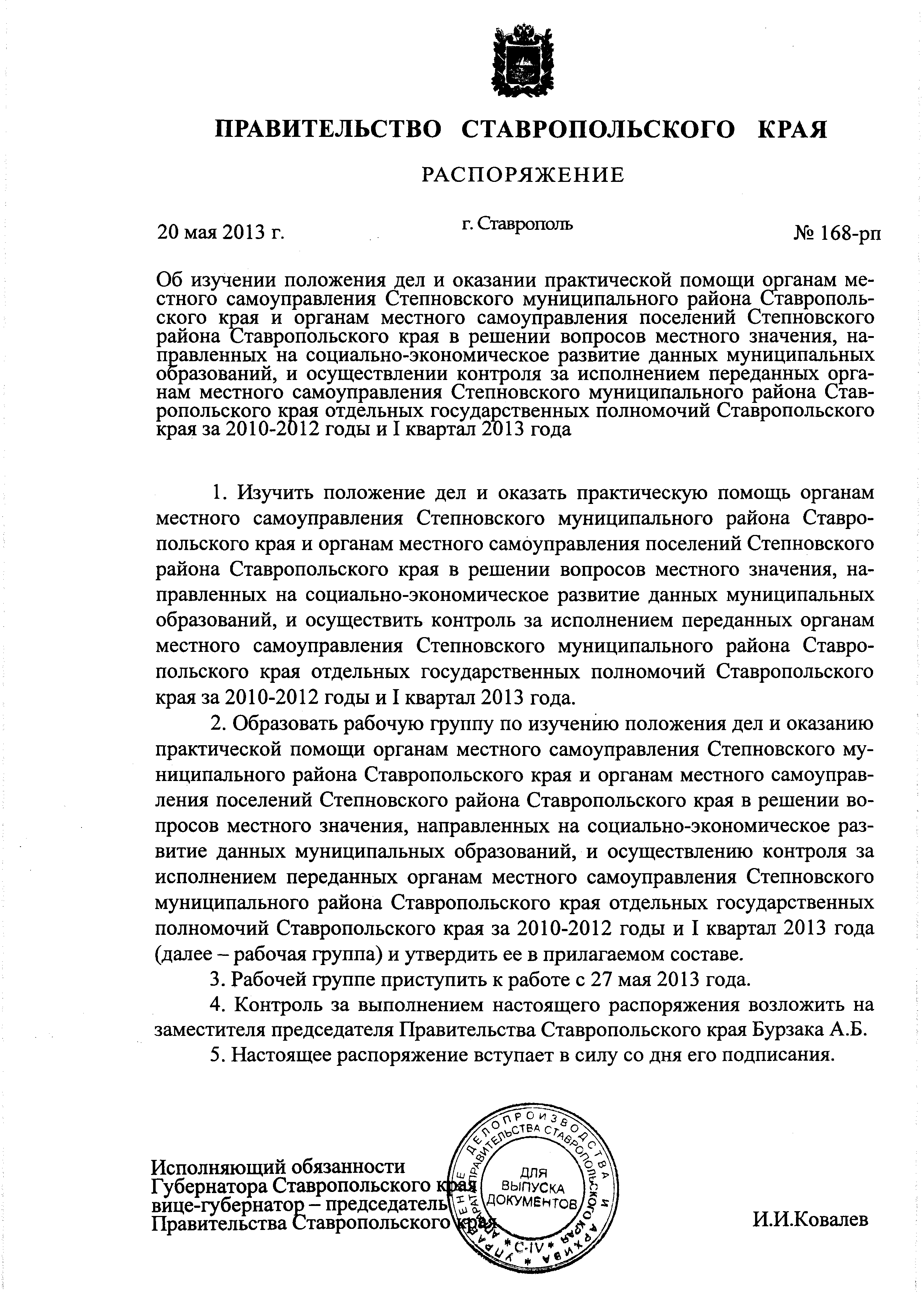 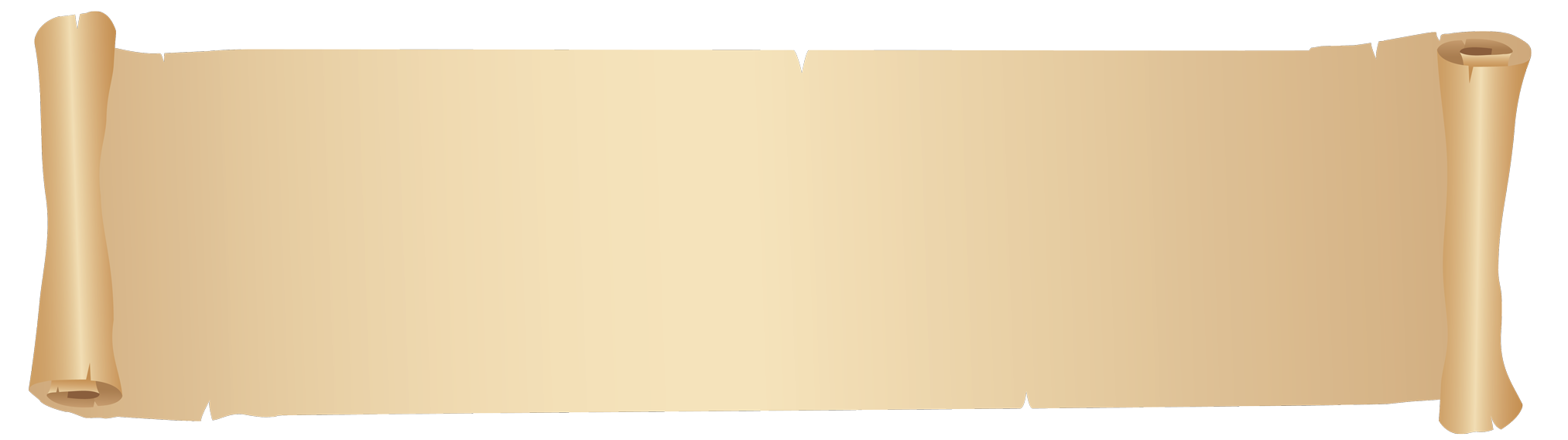 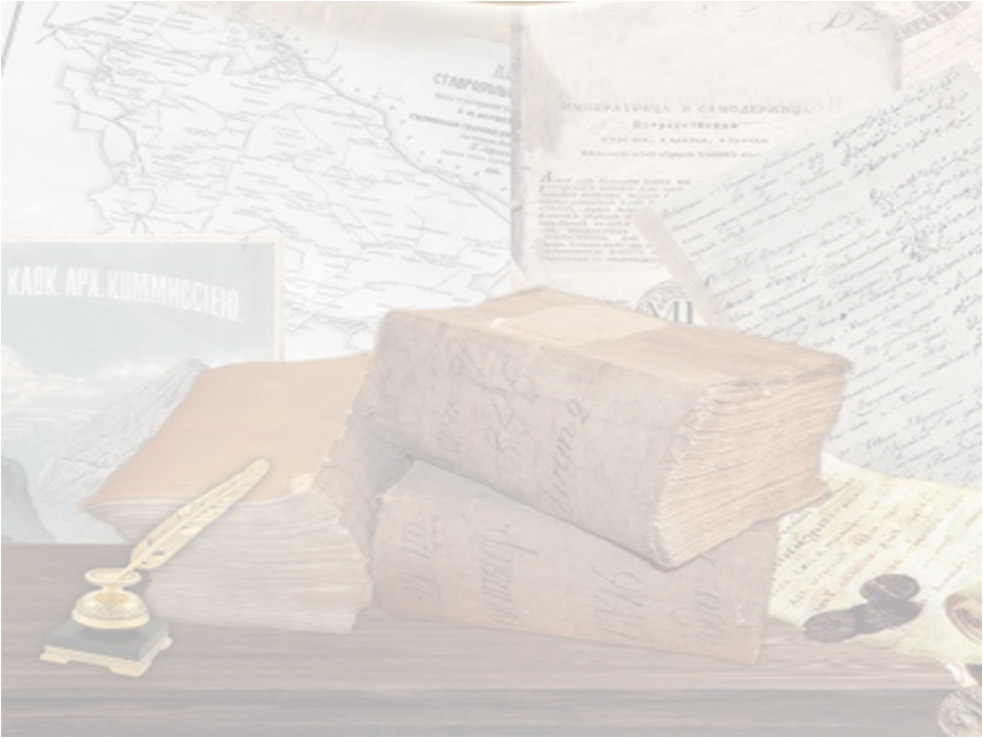 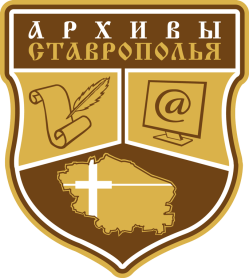 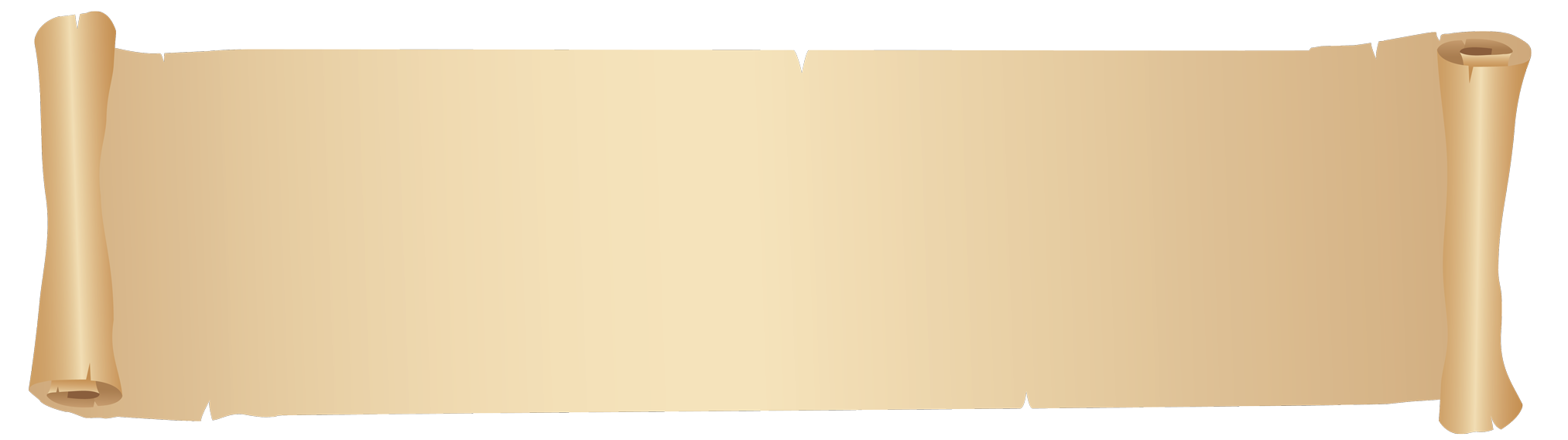 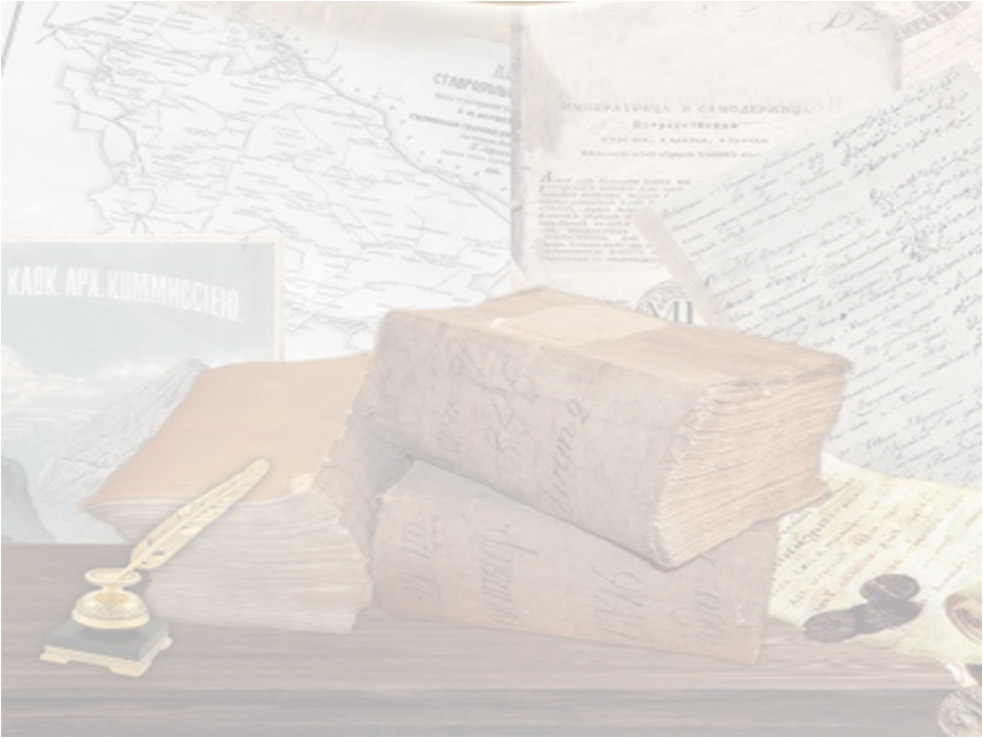 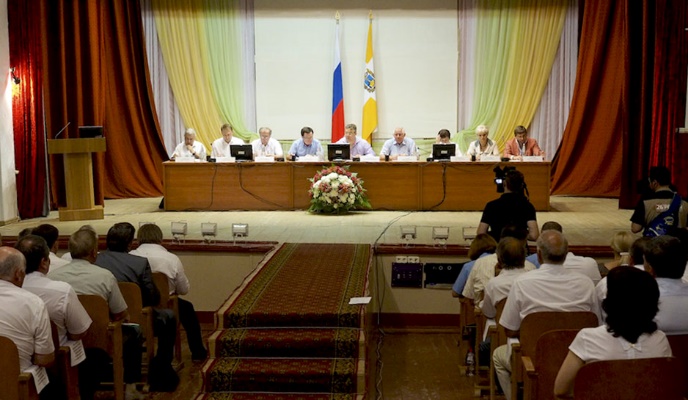 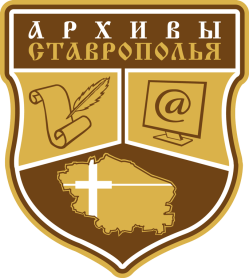 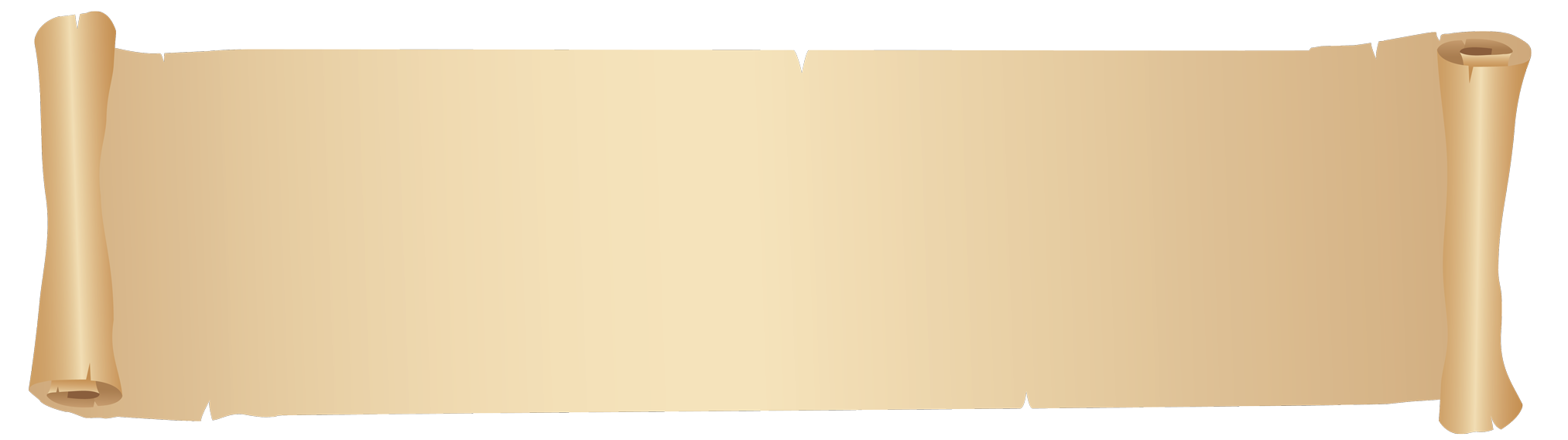 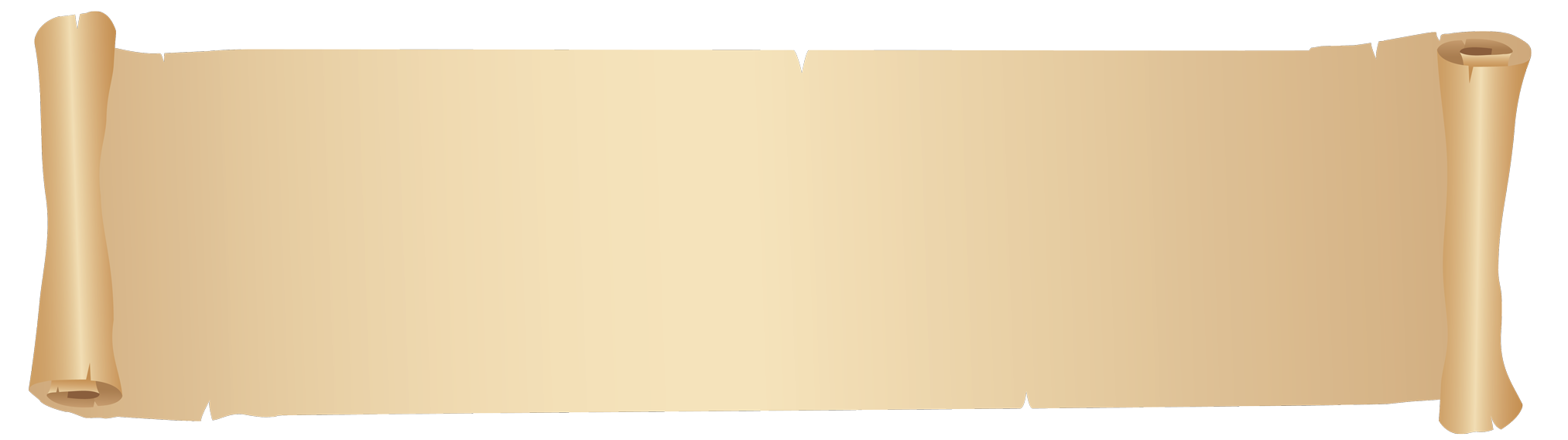 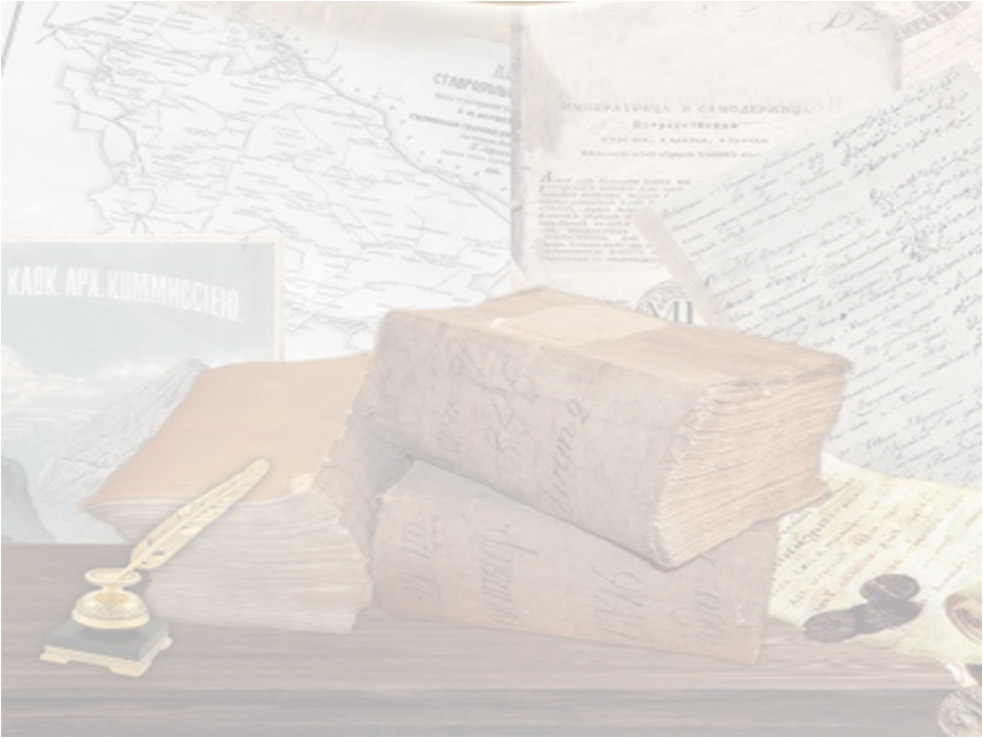 Прием управленческой документации
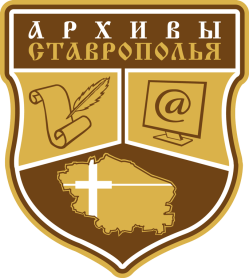 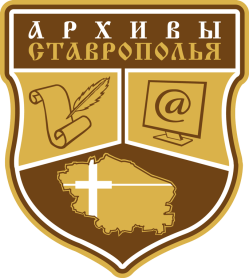 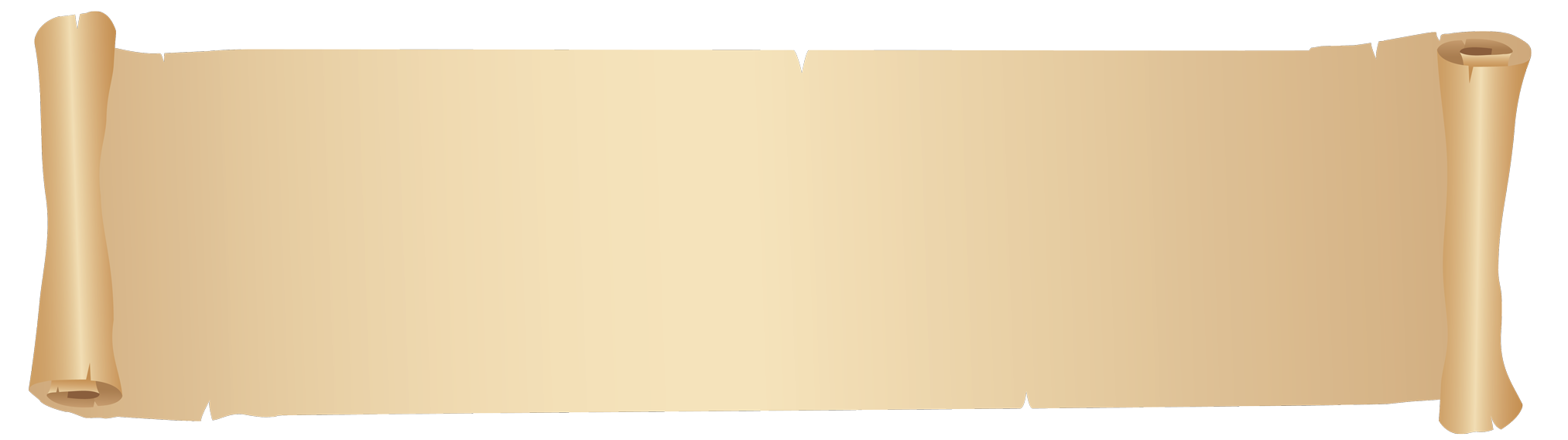 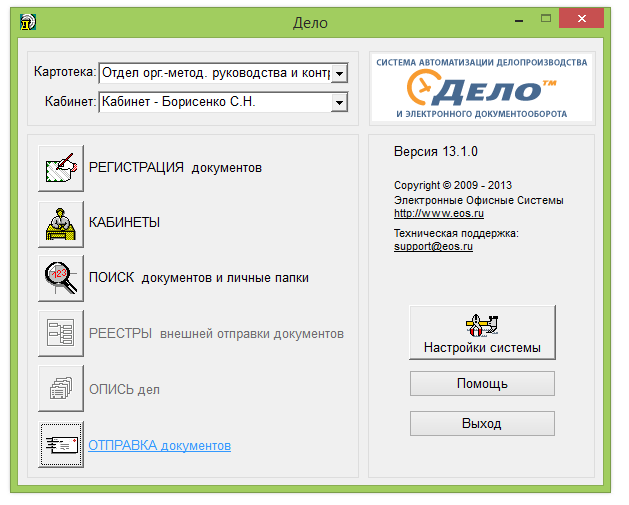 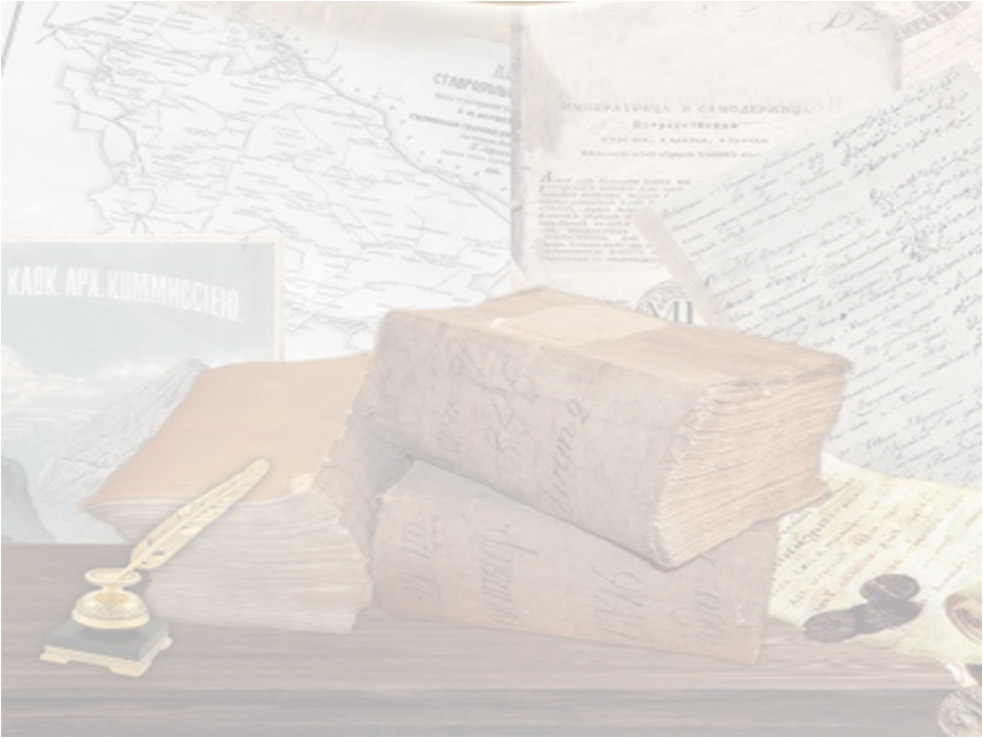 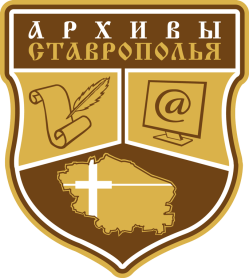 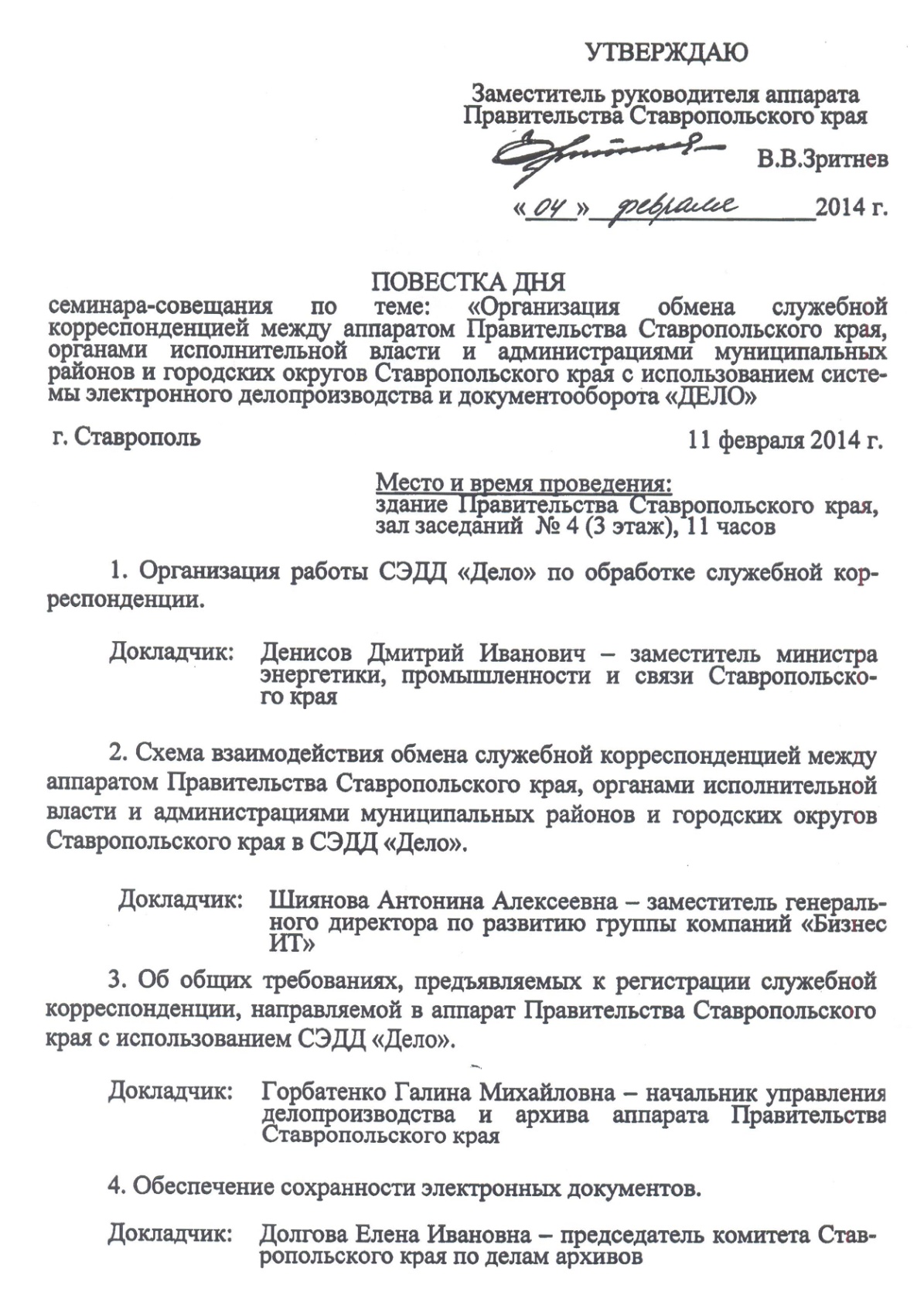 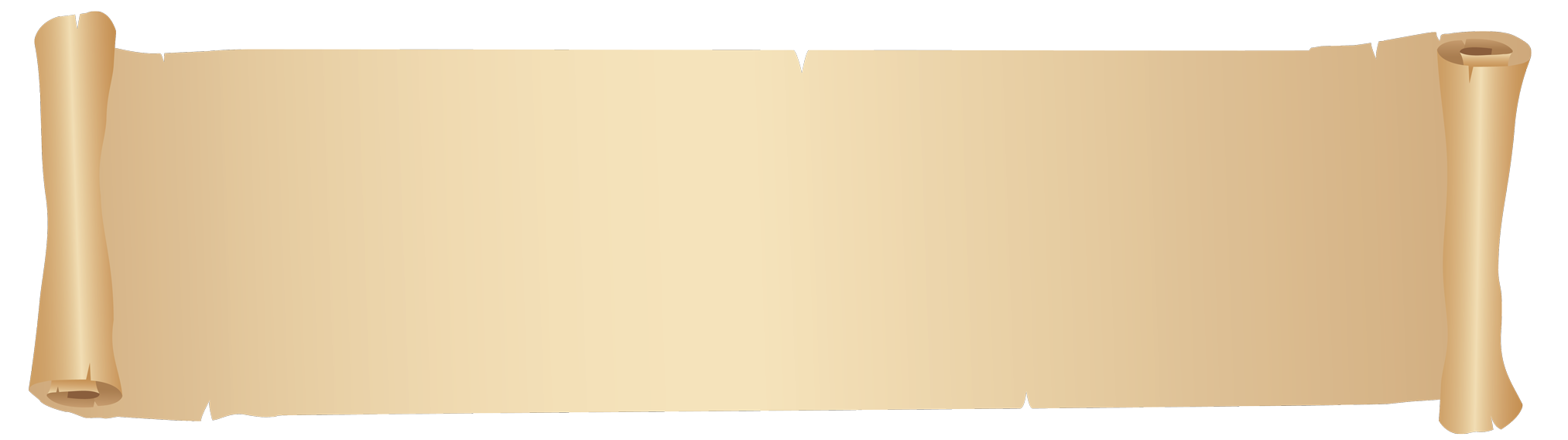 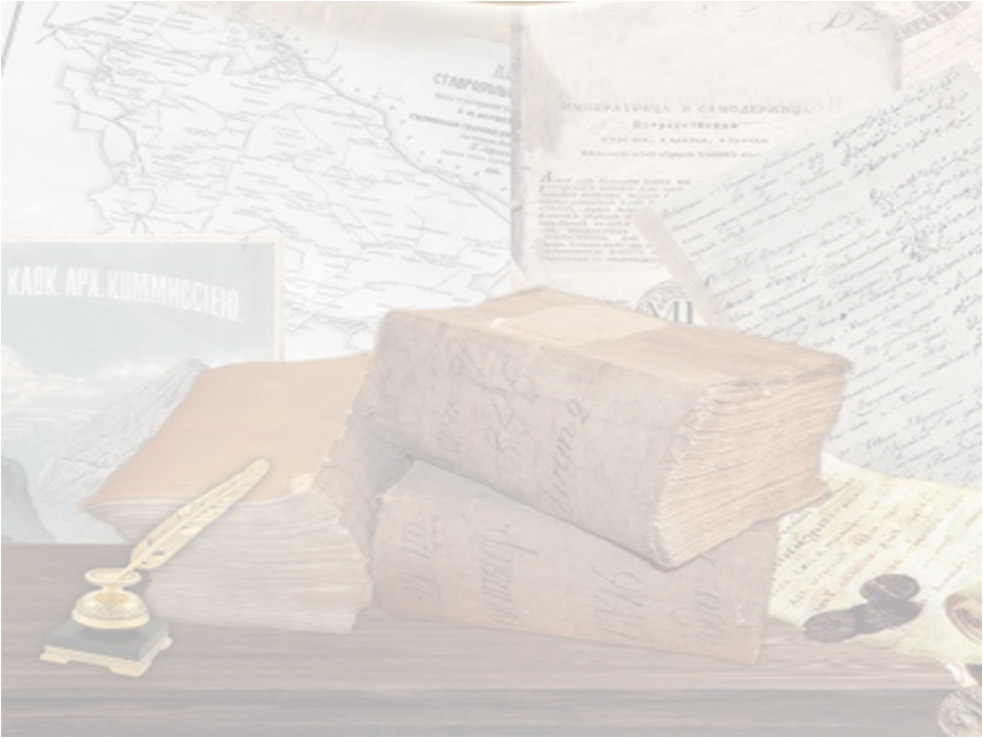 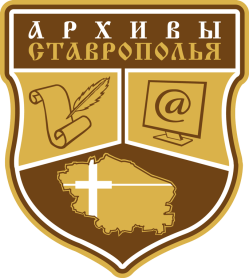 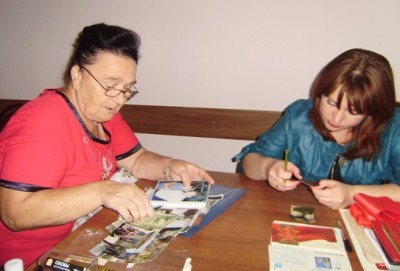 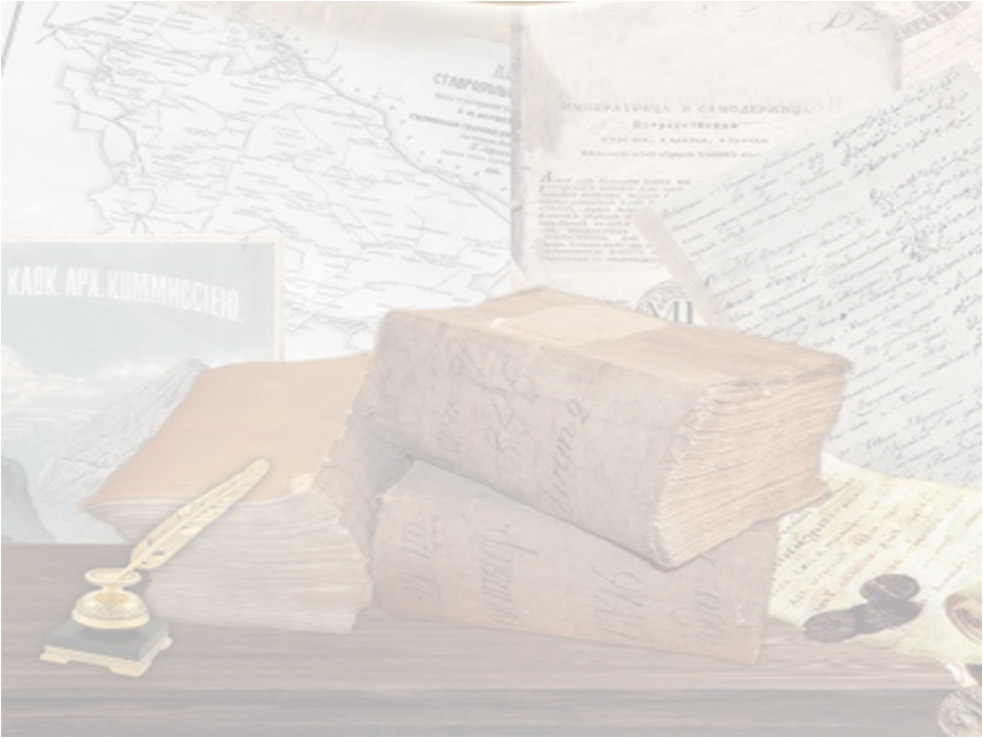 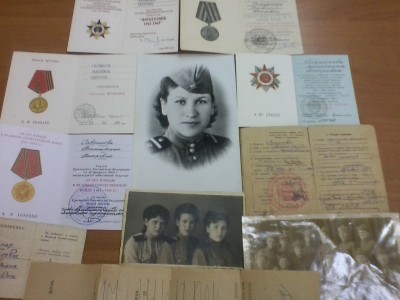 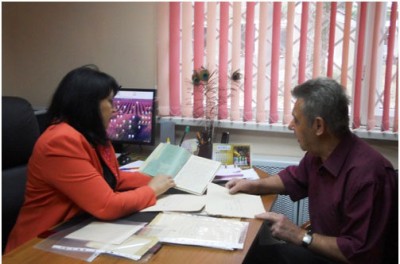 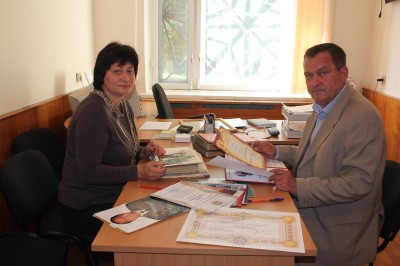 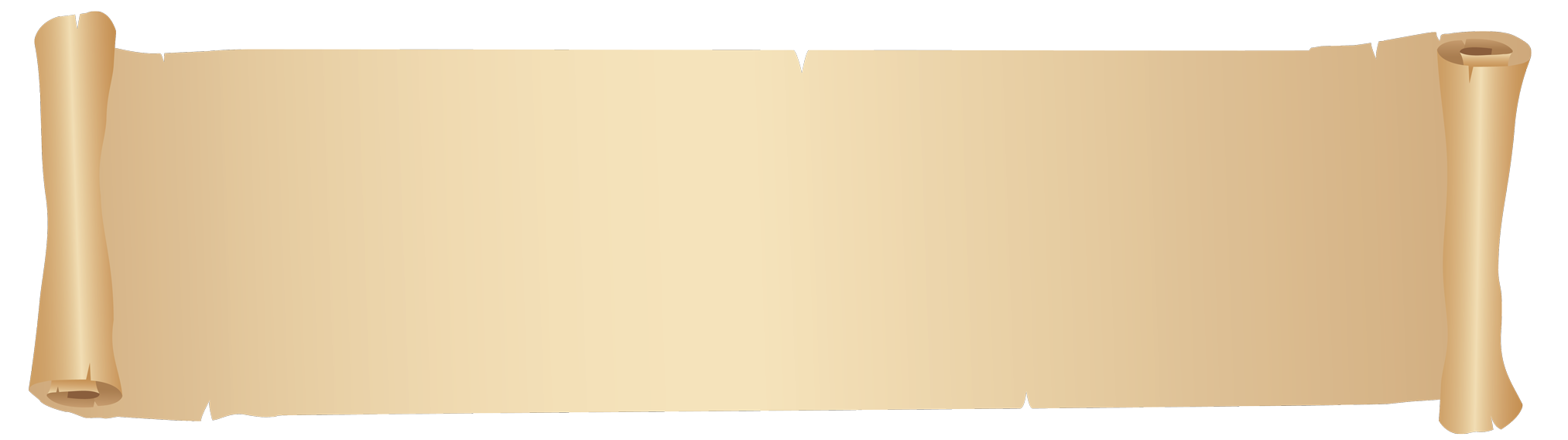 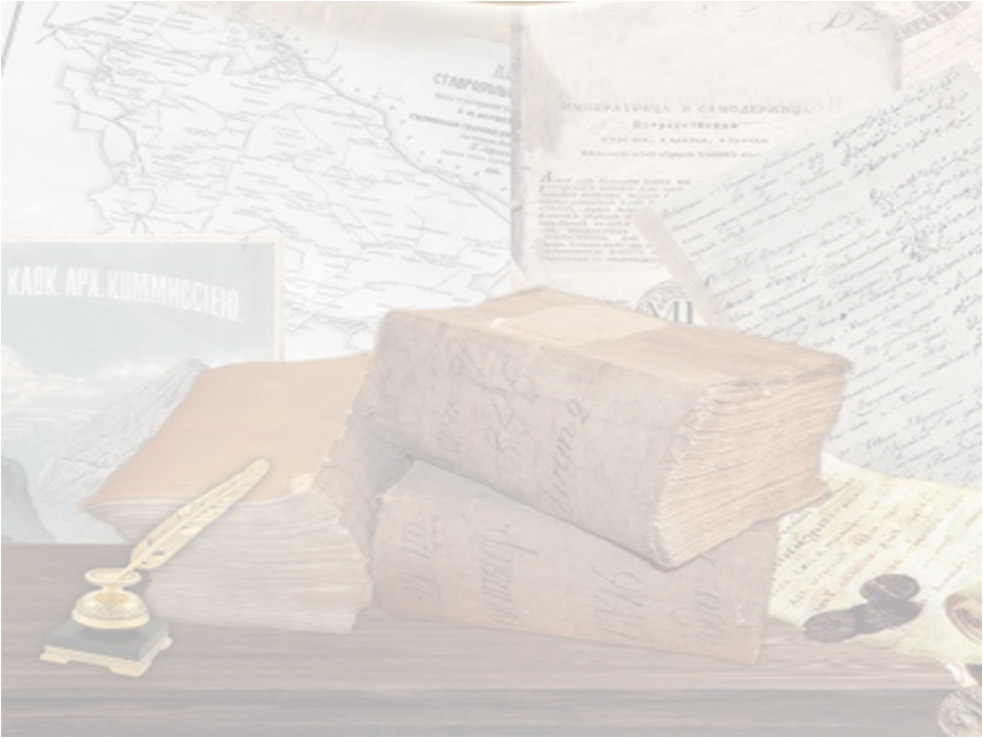 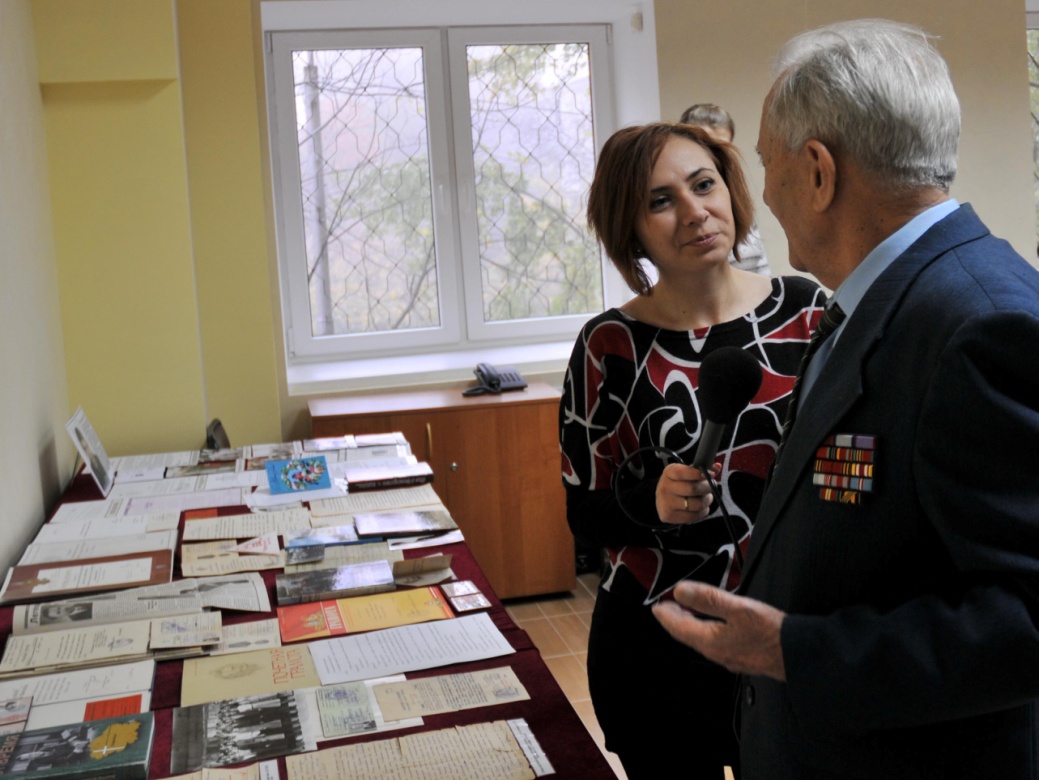 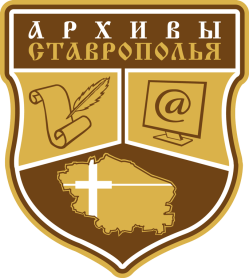 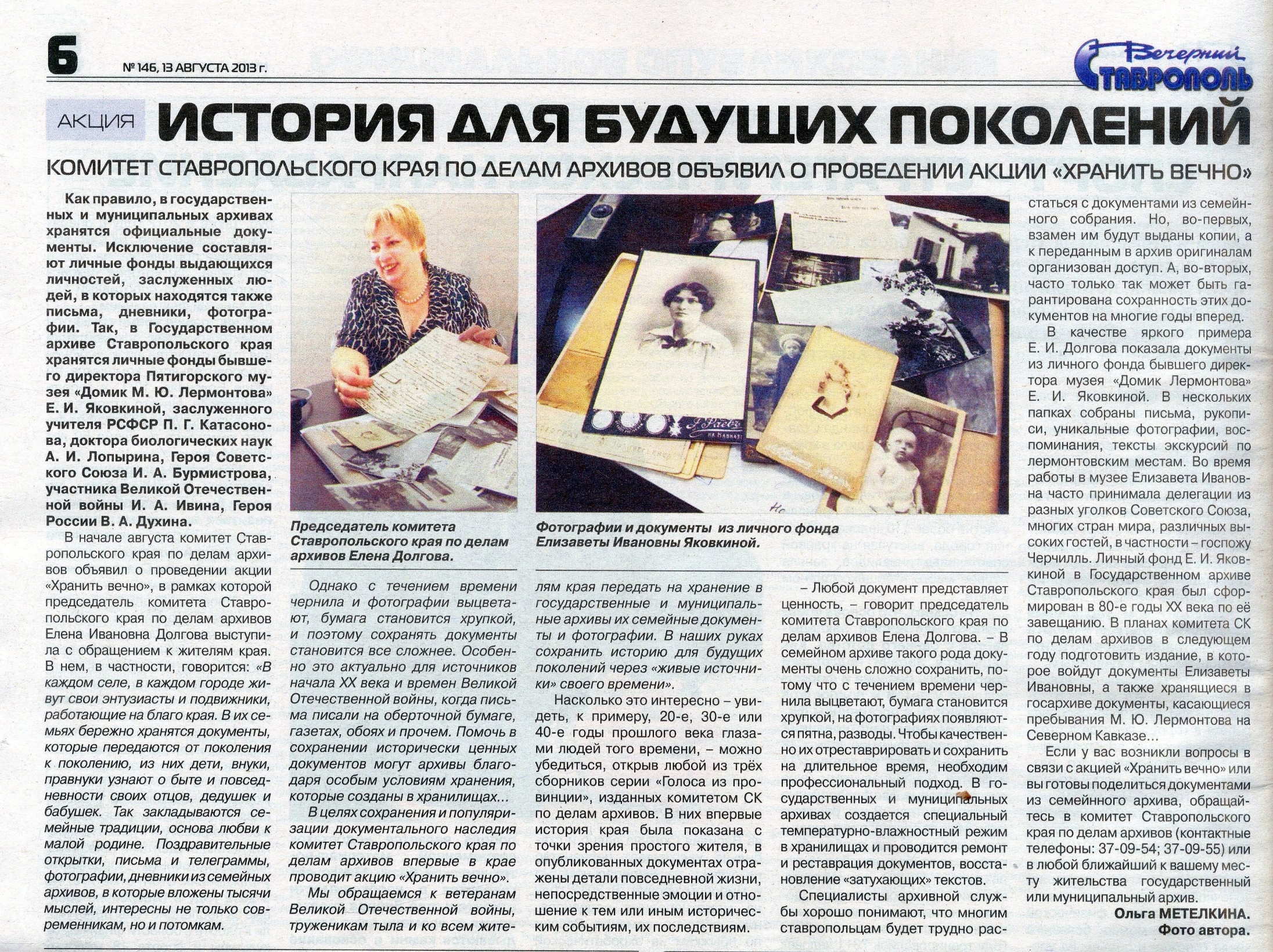 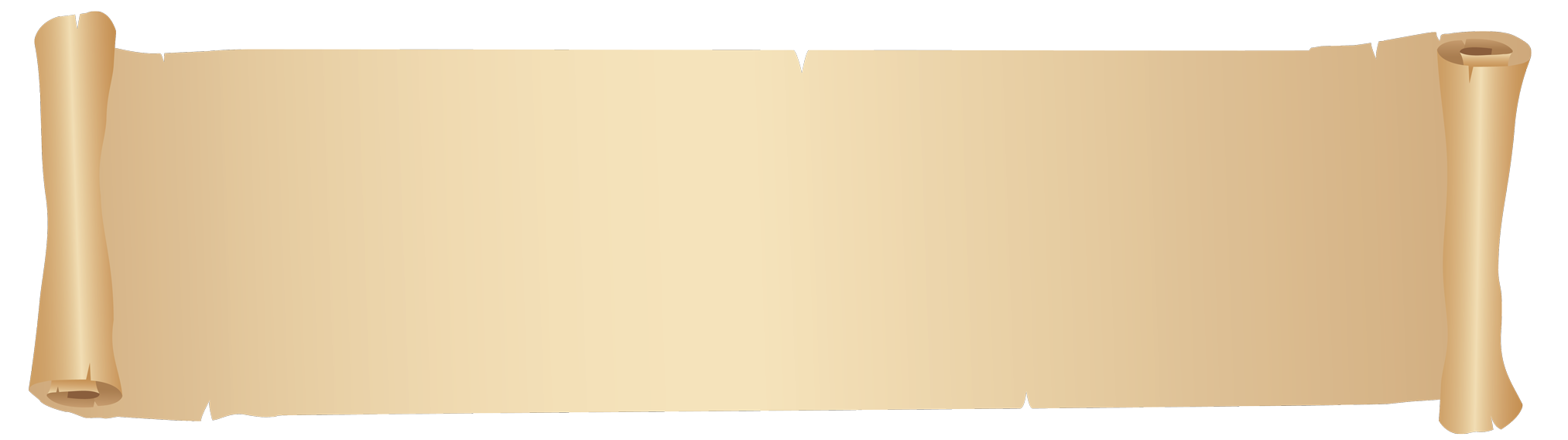 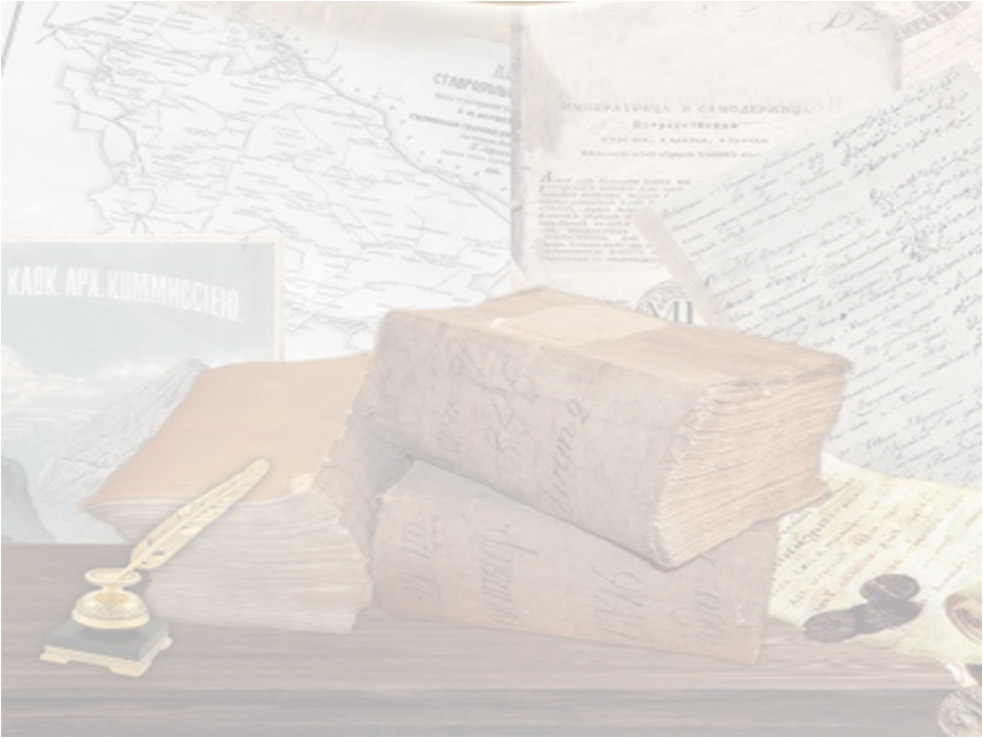 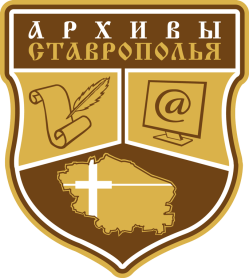 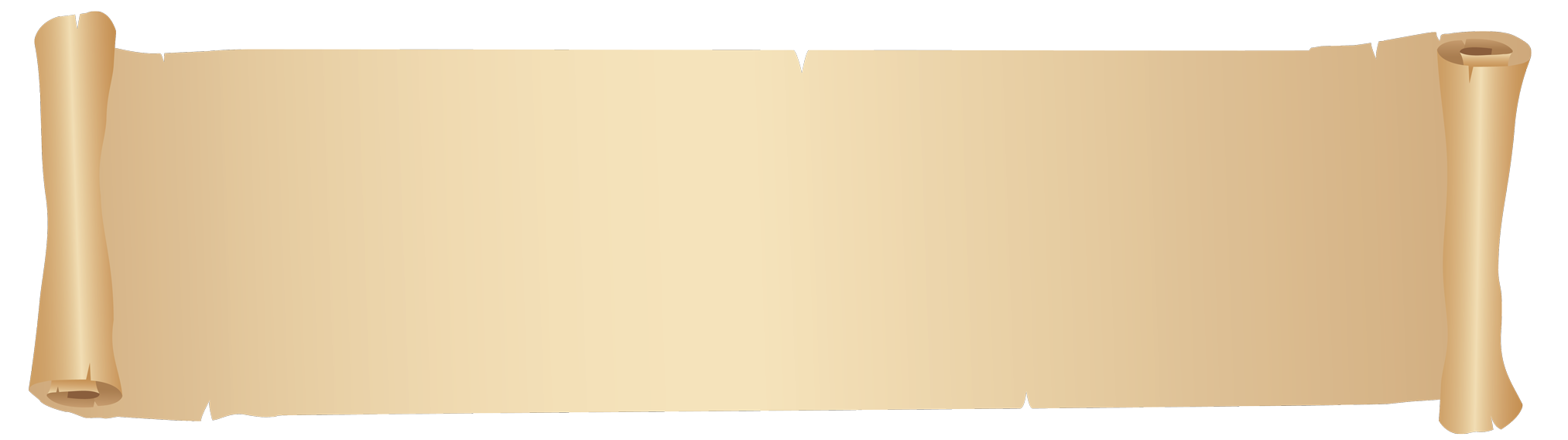 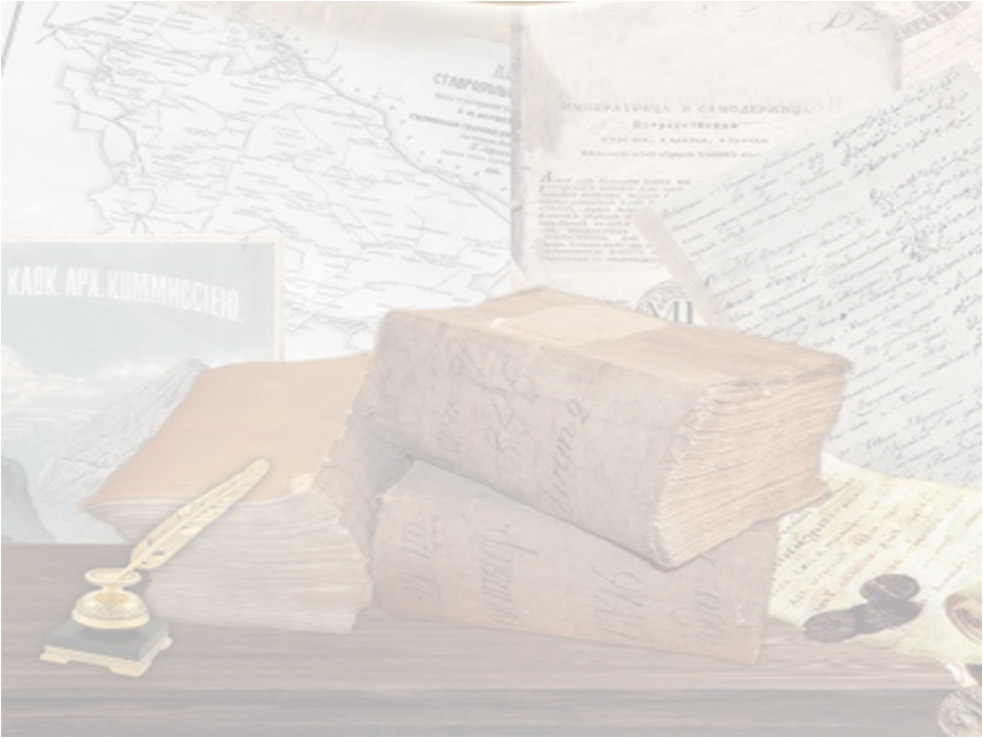 Актуальные проблемы
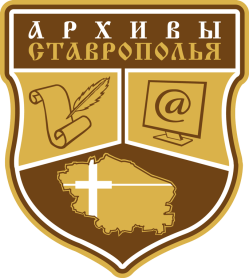 Необходимо совершенствование нормативной правовой базы работы государственных архивов субъектов РФ с федеральными организациями
Отсутствуют правила работы архивов организаций
Отсутствуют единые для РФ 
правила работы с электронными документами
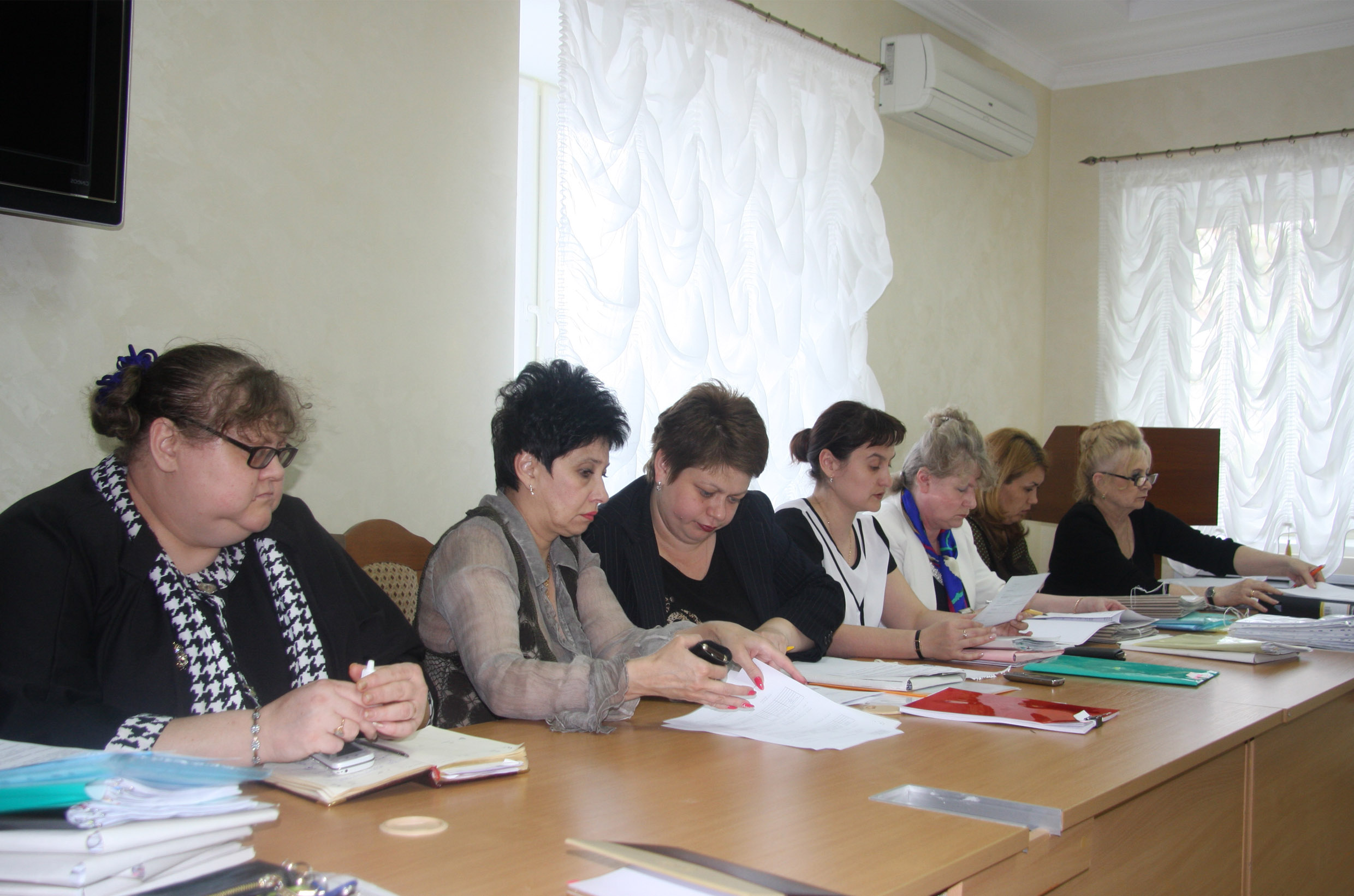 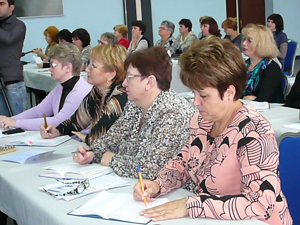 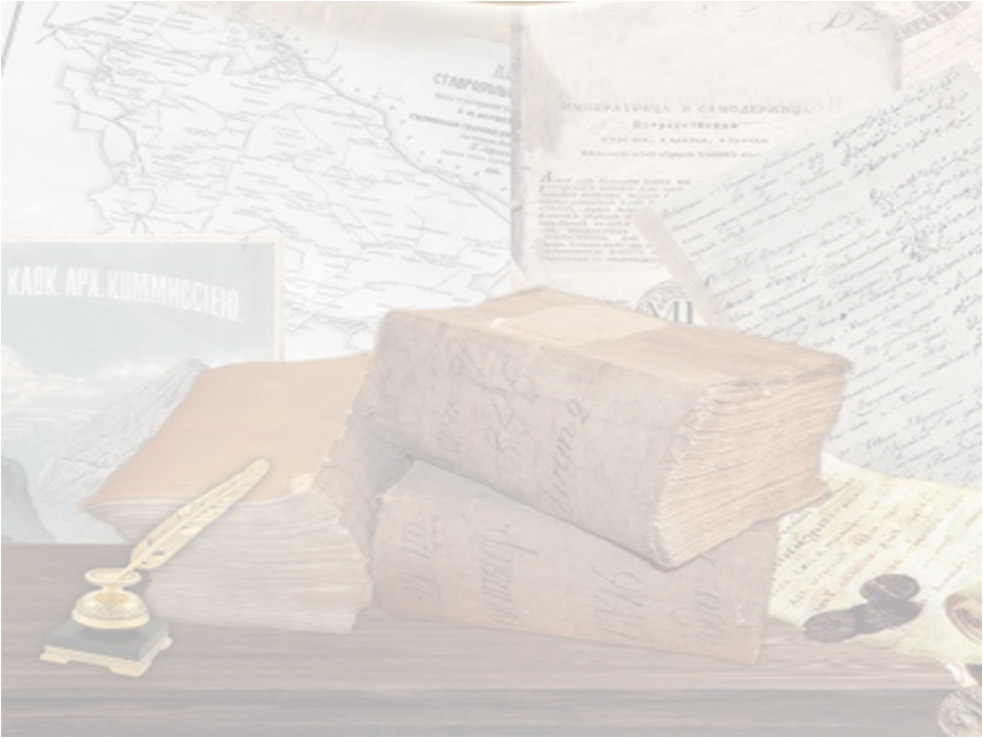 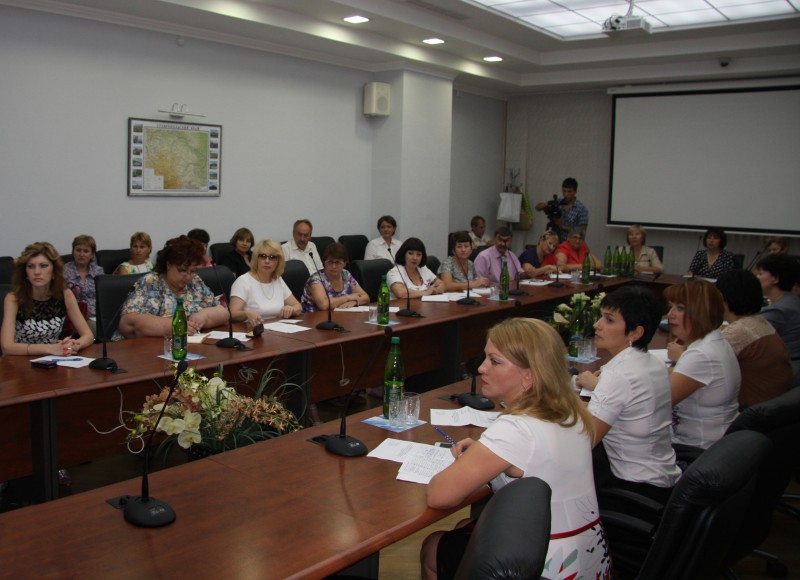 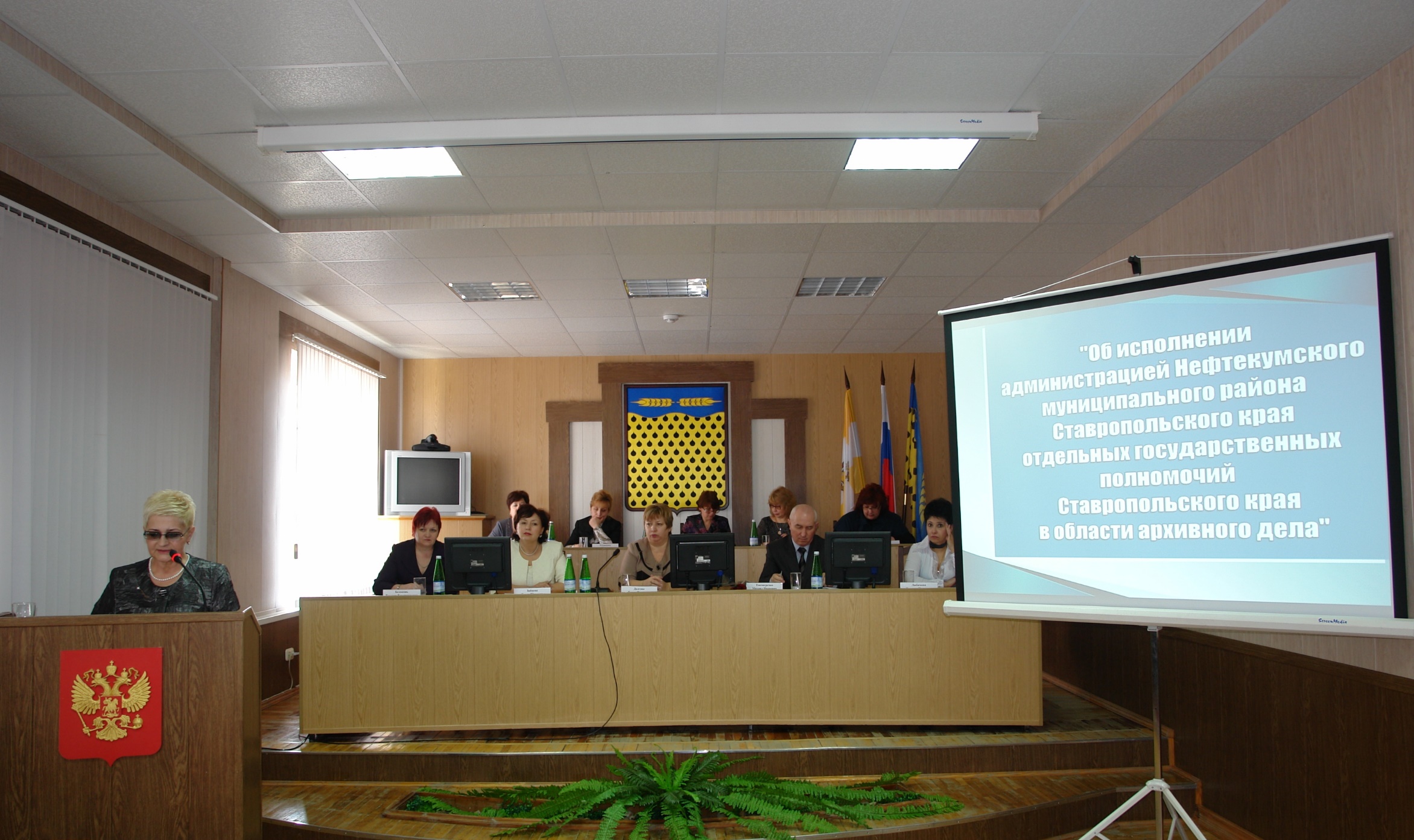 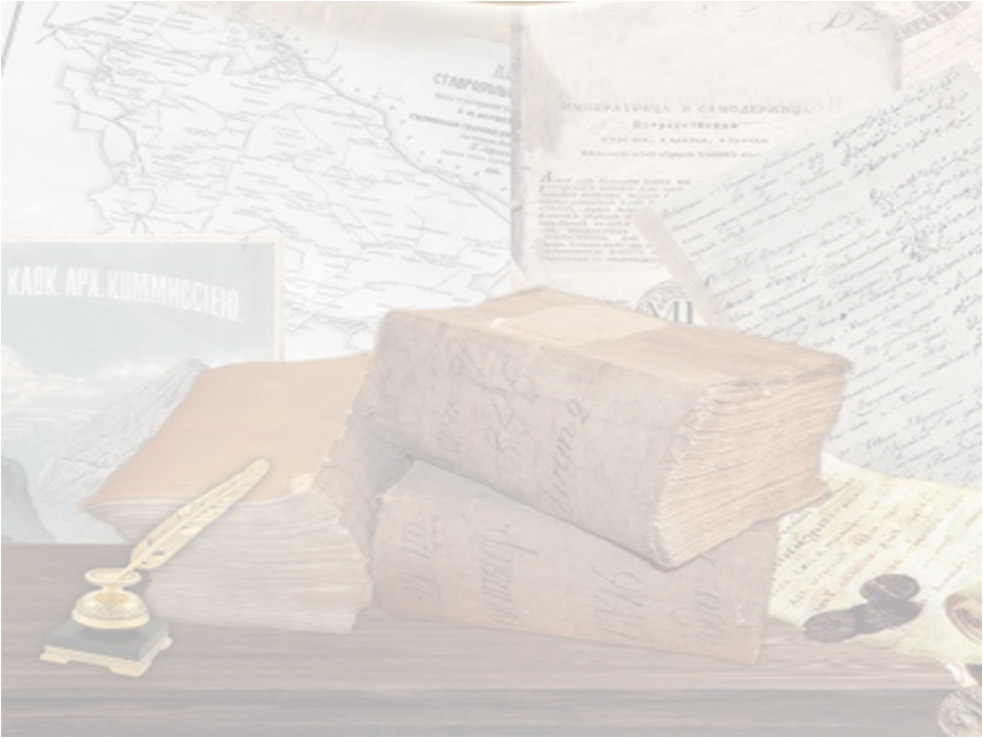 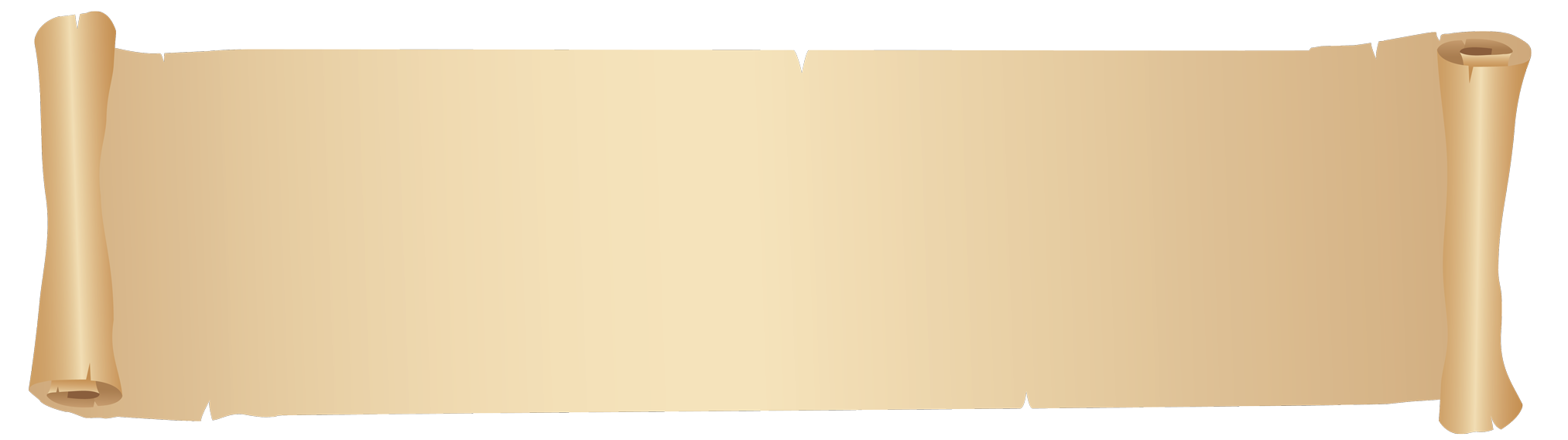 Комитет Ставропольского края по делам архивов